Higgs, Whole_250306, endcap, 2000 files, 10BX:
Higgs, Whole_250306, endcap, 10 files, 10BX:
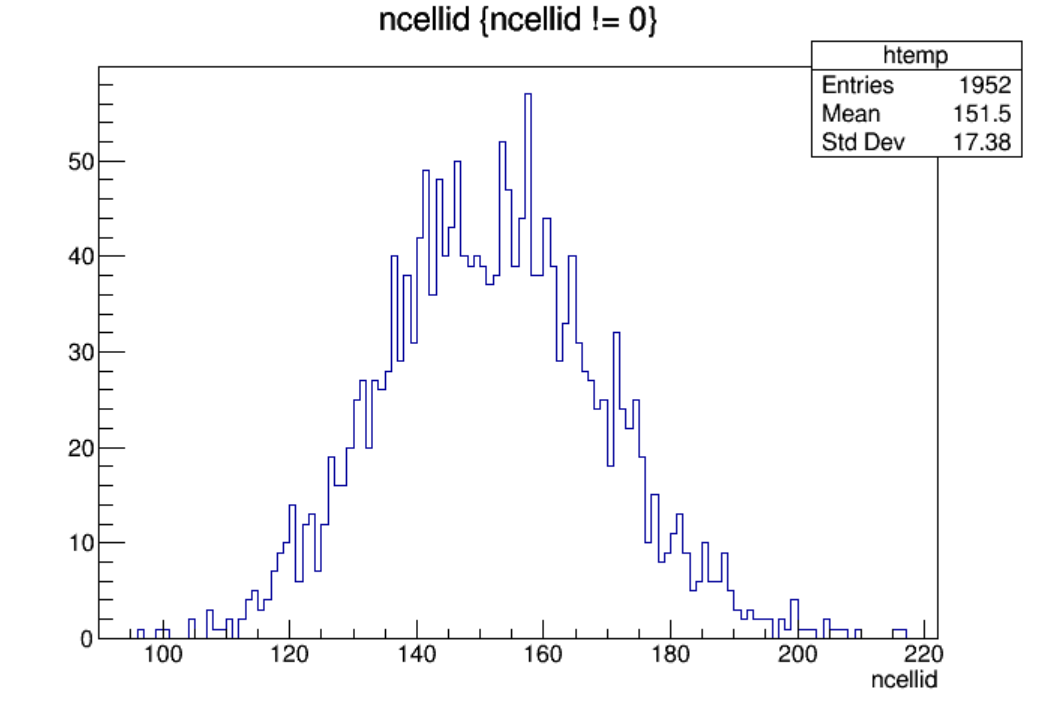 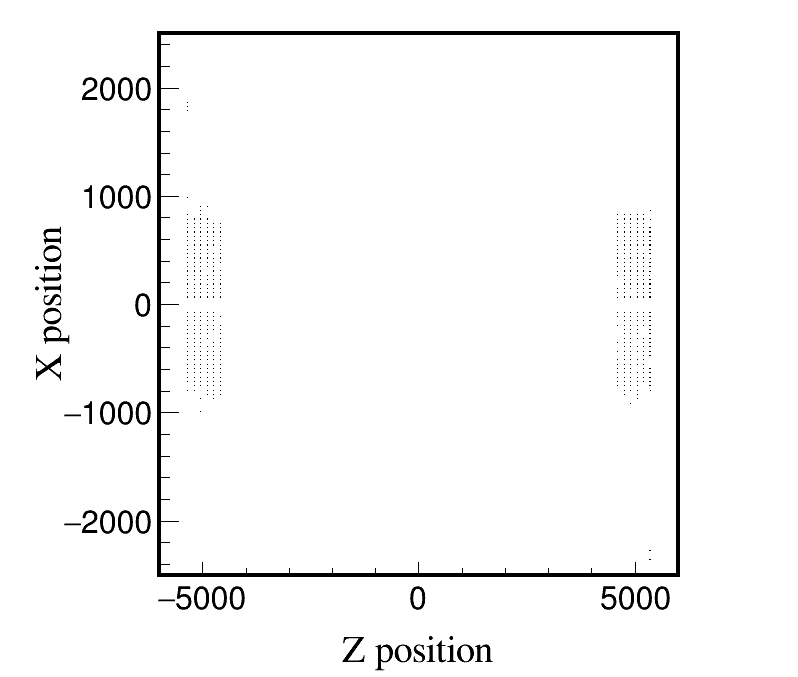 Distribution of ncellid
Max ncellid: 216
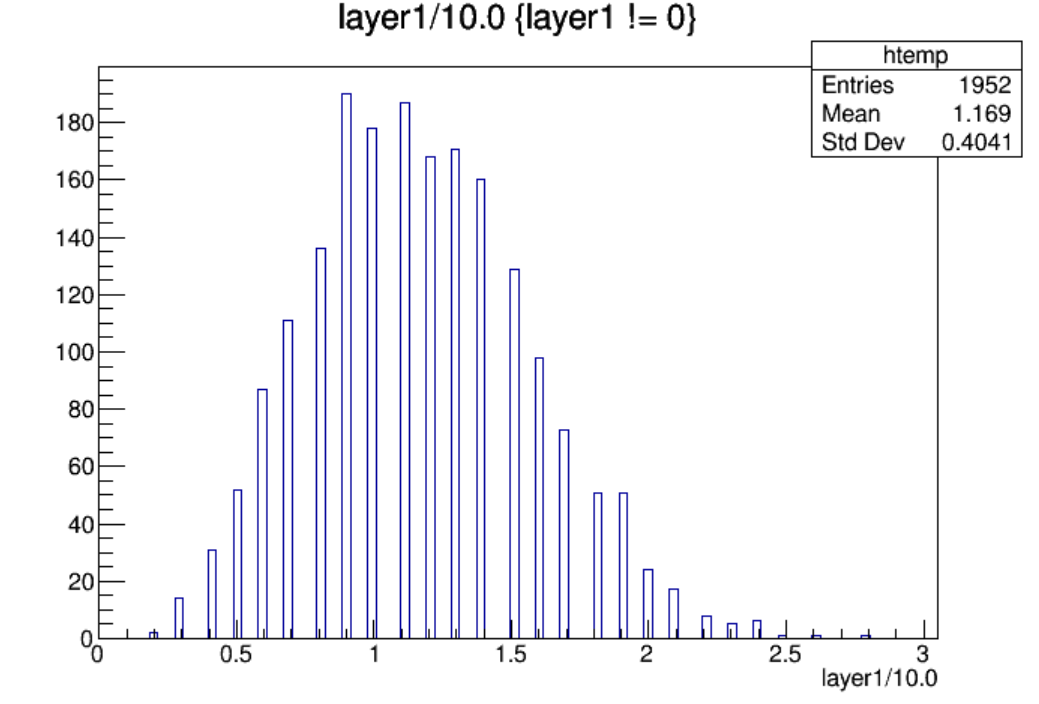 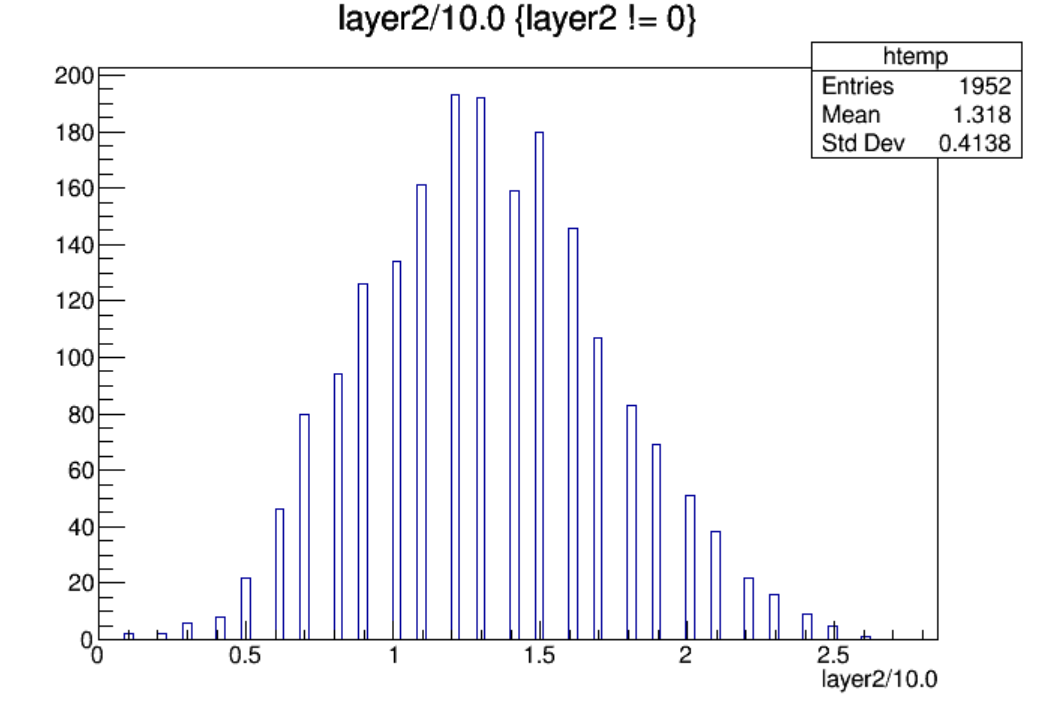 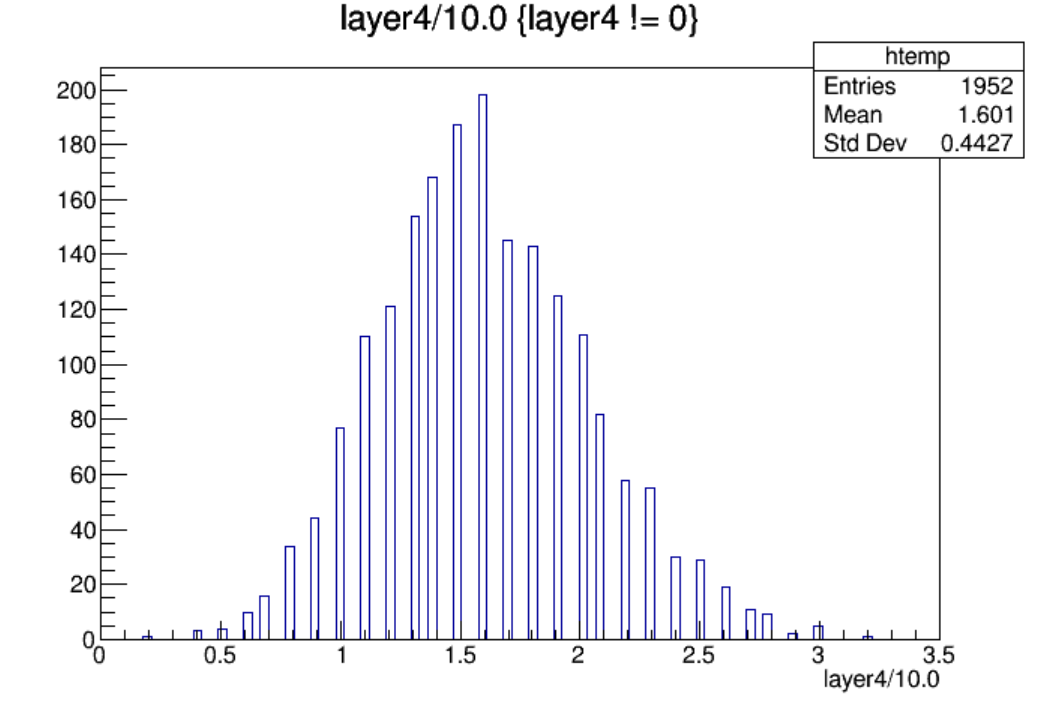 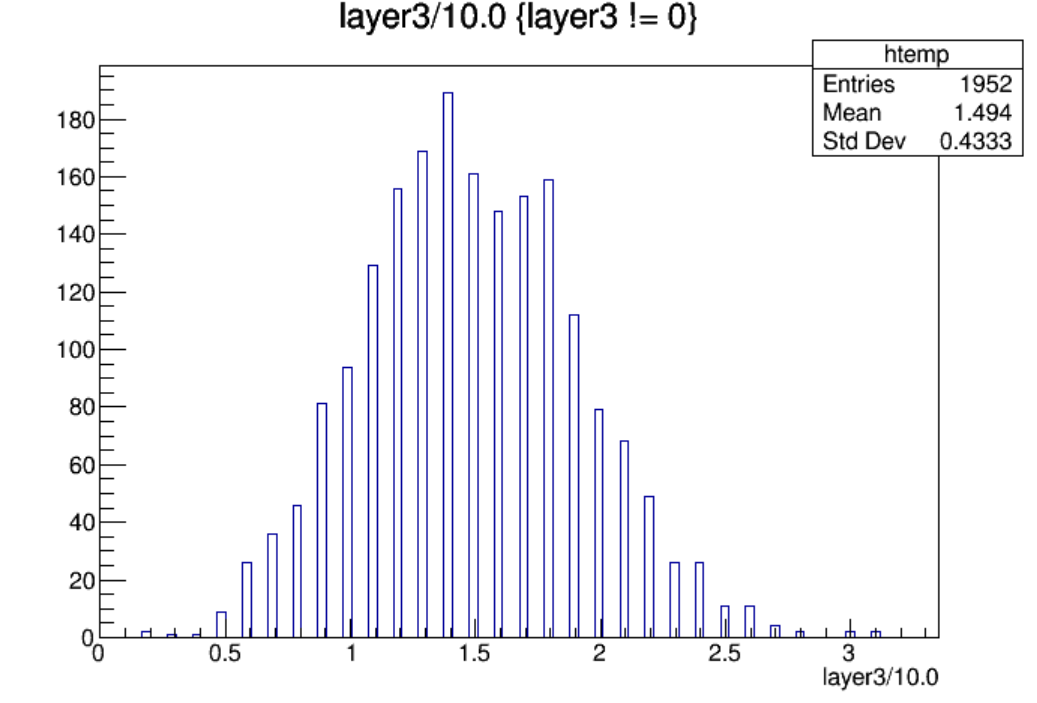 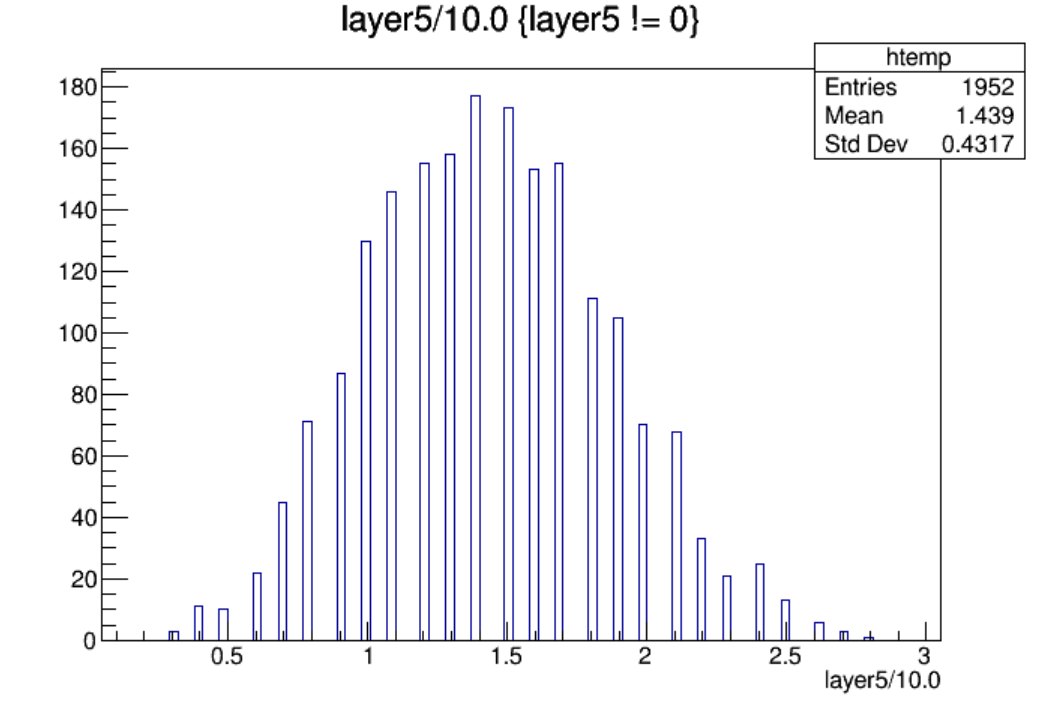 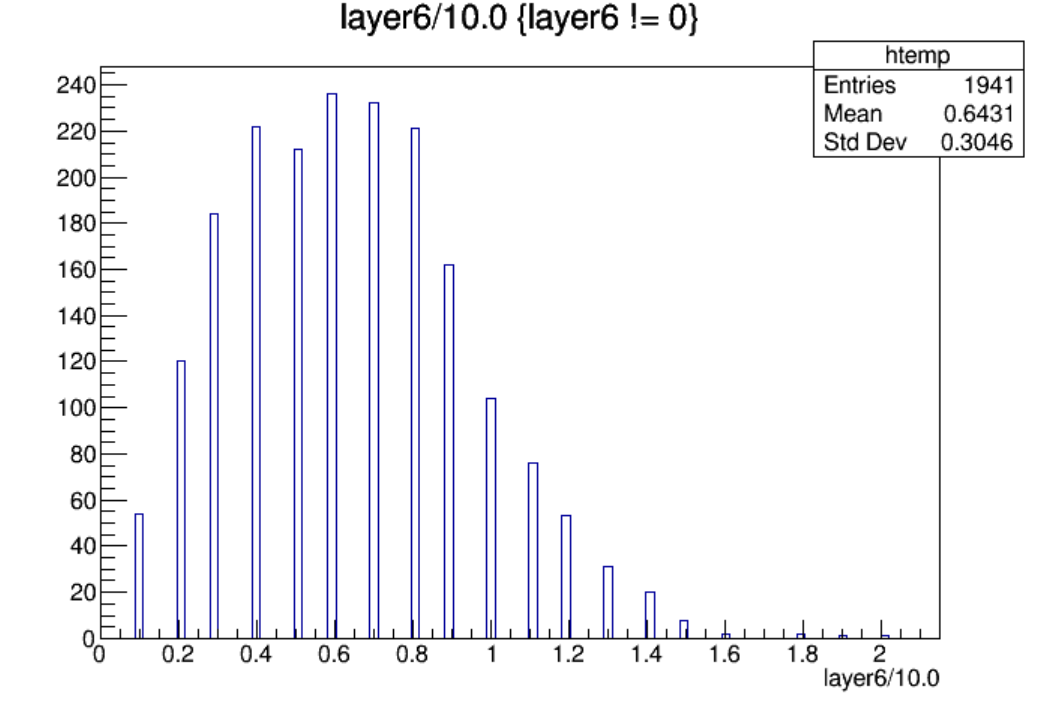 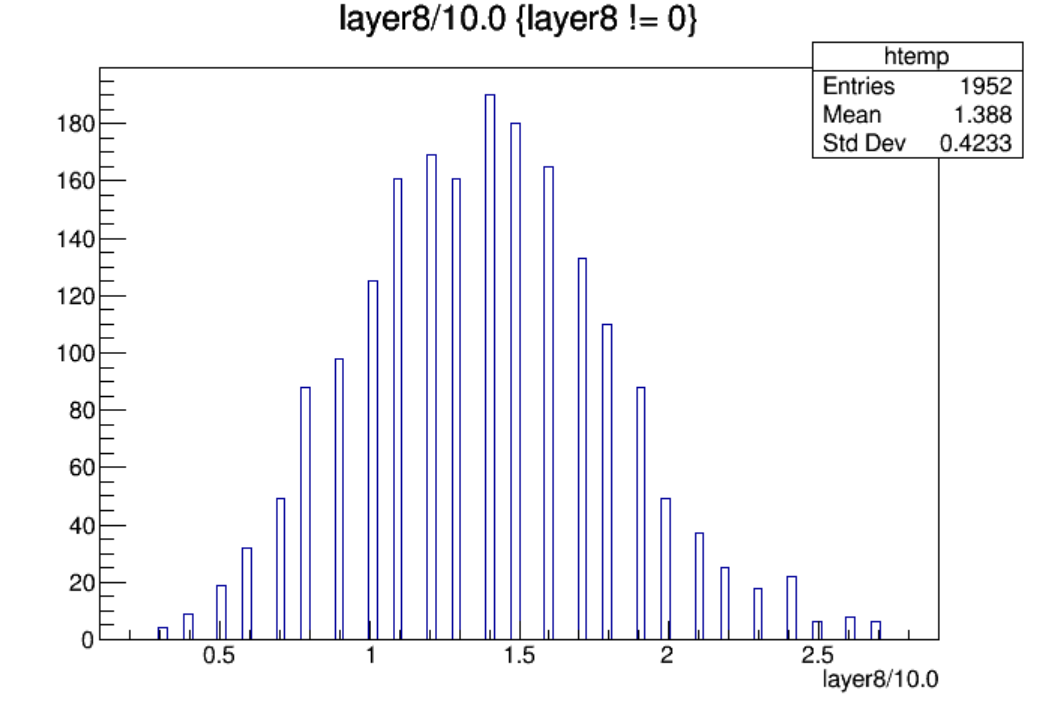 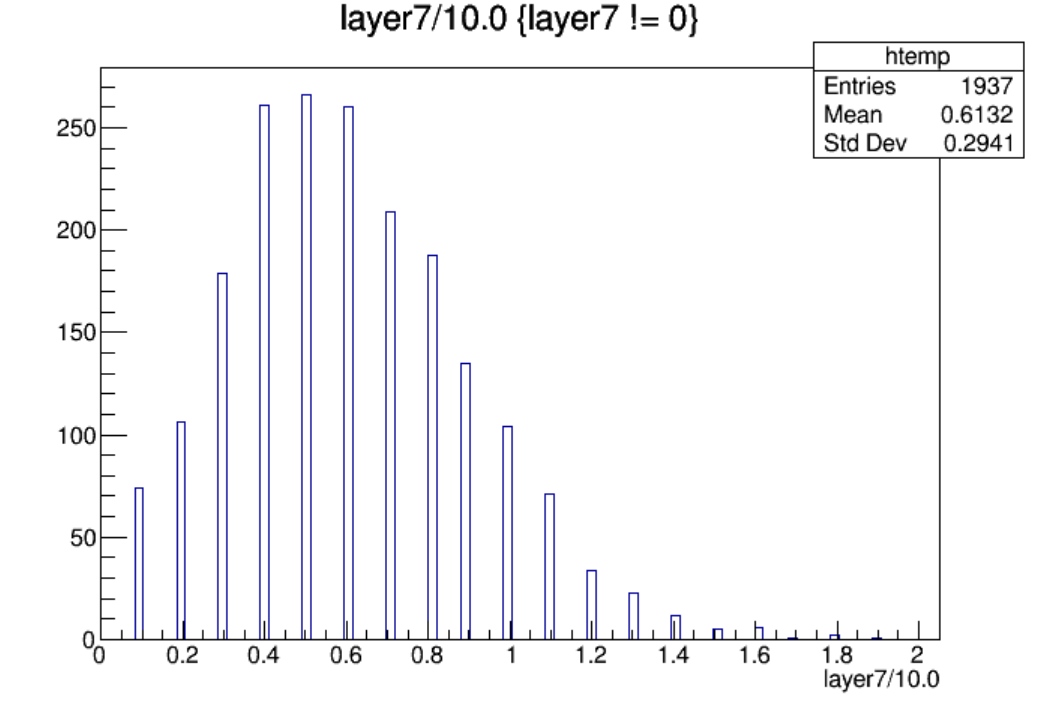 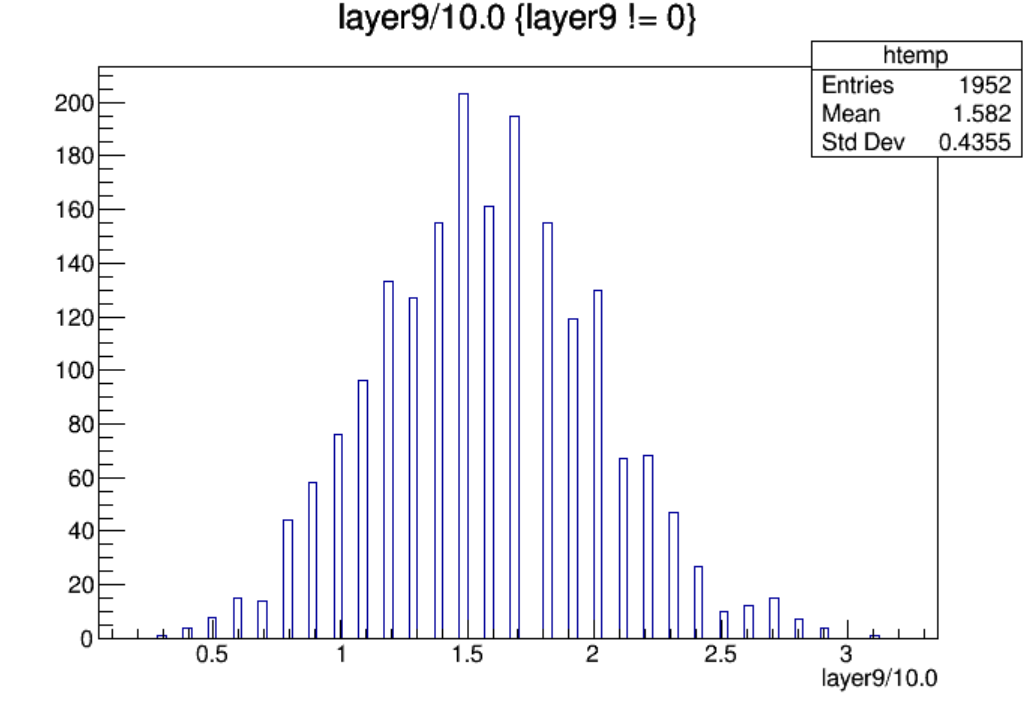 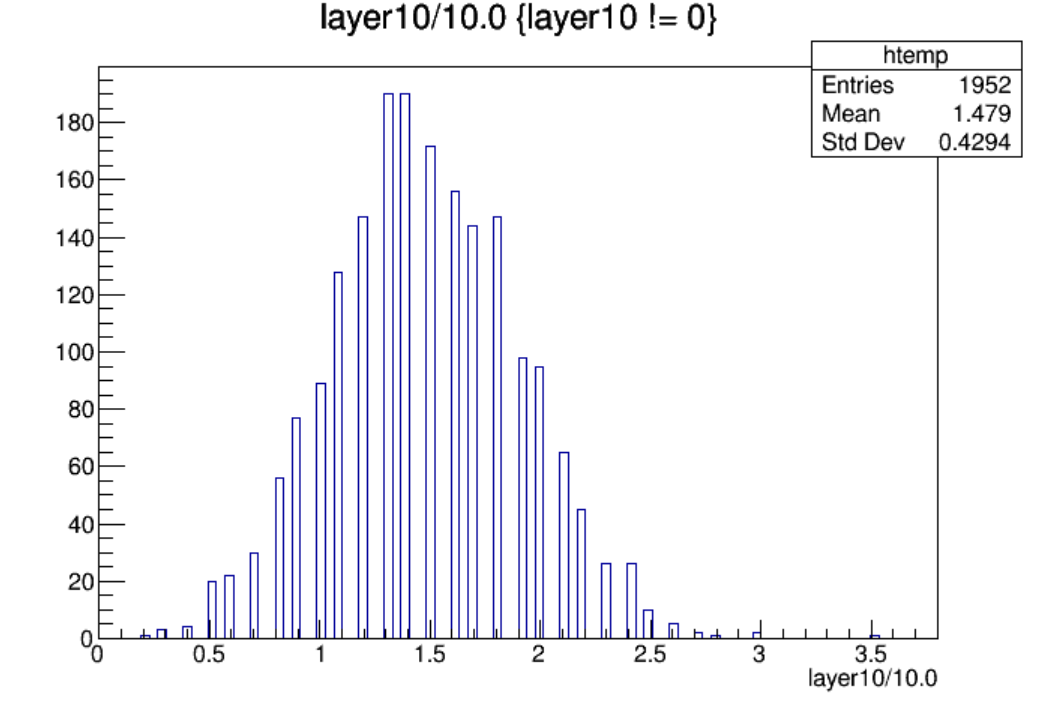 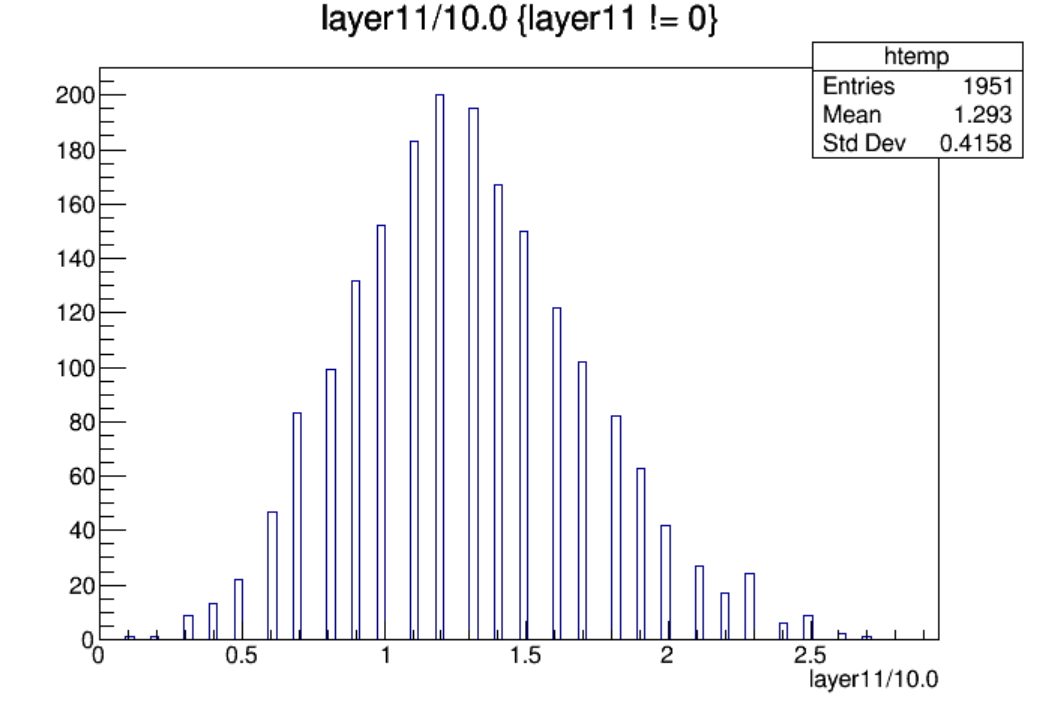 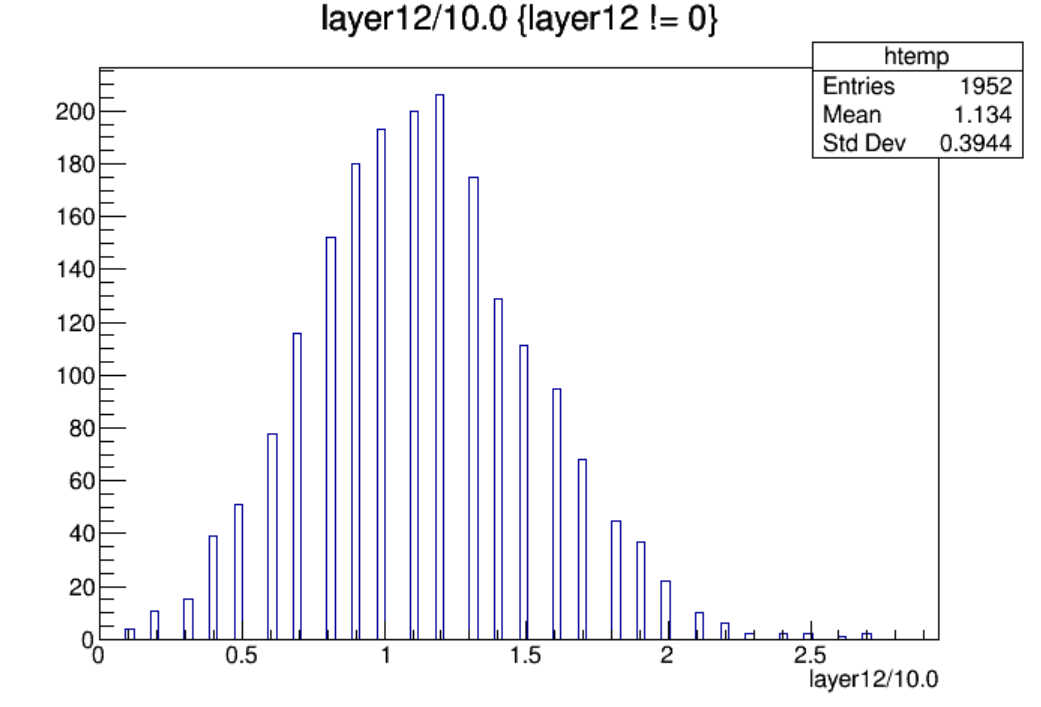 Hit Rate定义为：对应超层每秒钟着火的strip数/一层的表面积
Higgs, Whole_250310, endcap, 2000 files, 10BX:
Higgs, Whole_250310, endcap, 10 files, 10BX:
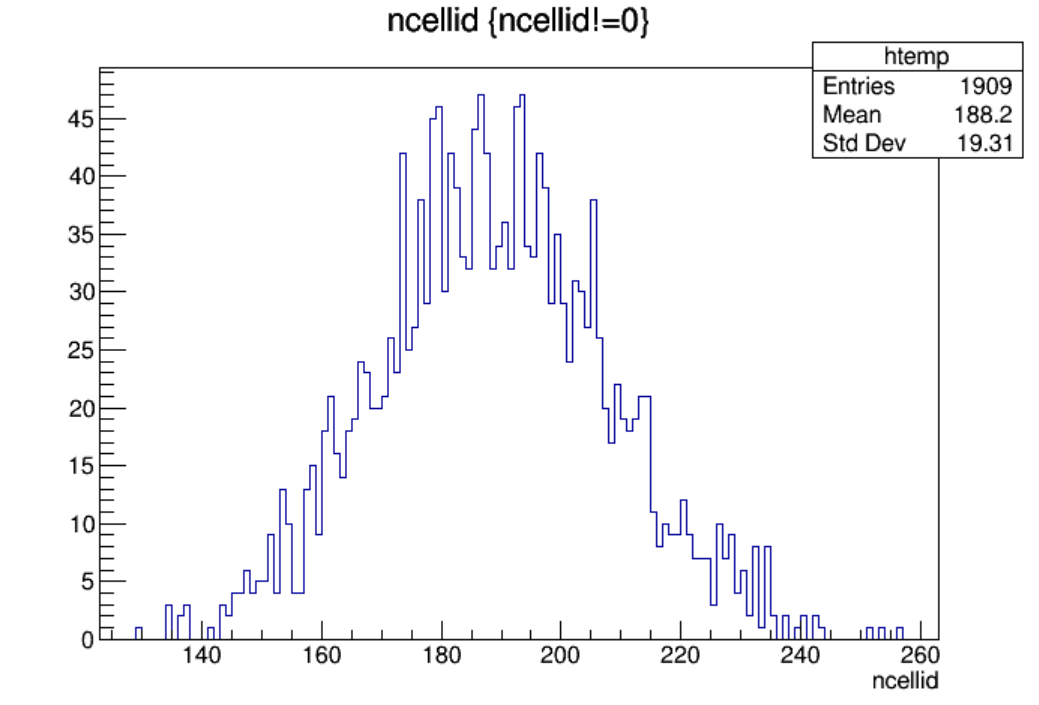 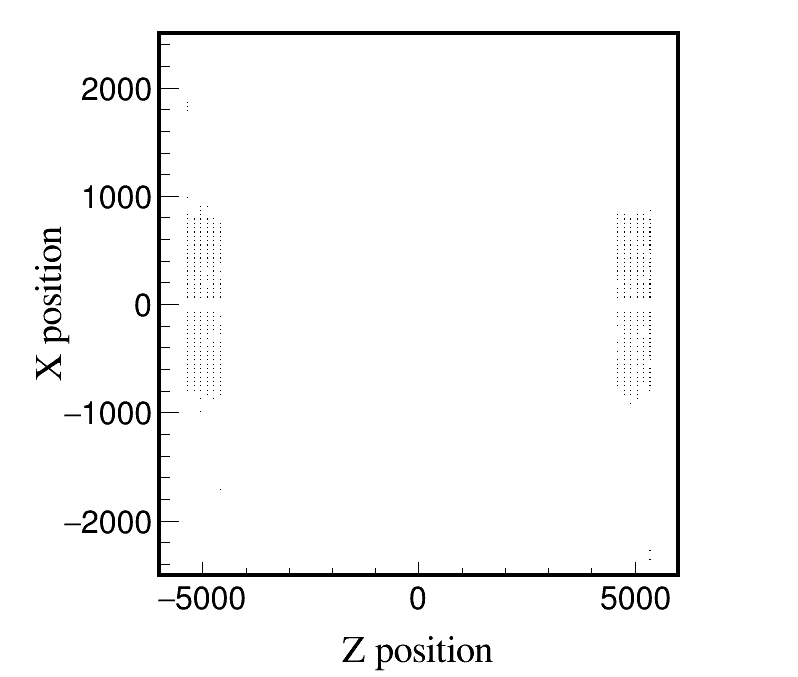 Distribution of ncellid
Max ncellid: 256
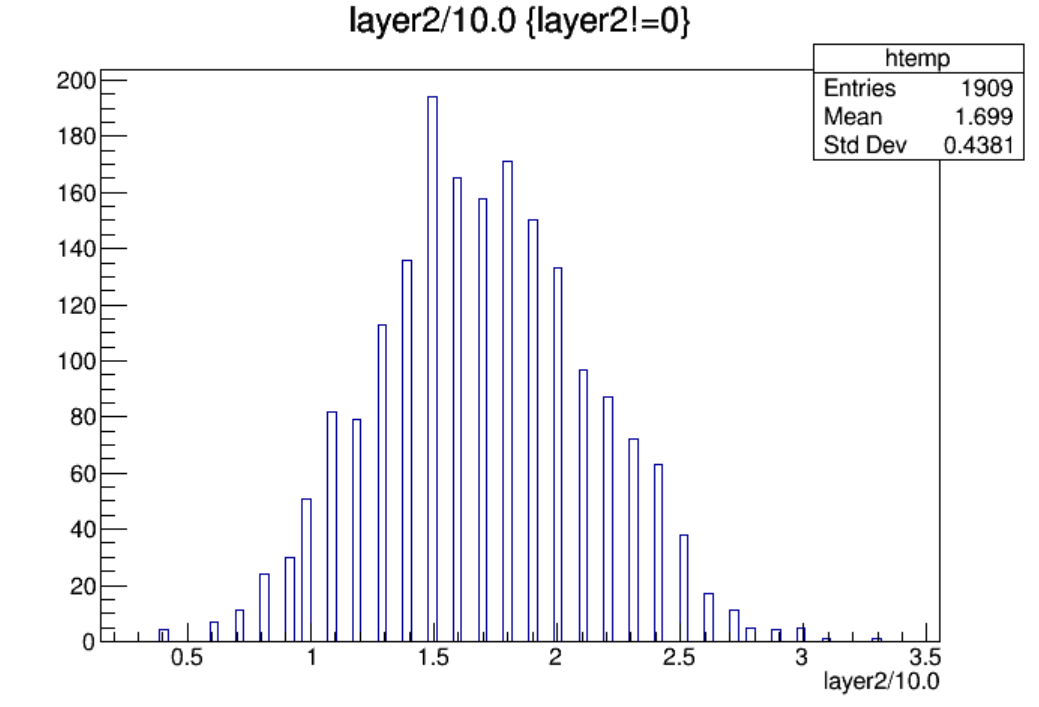 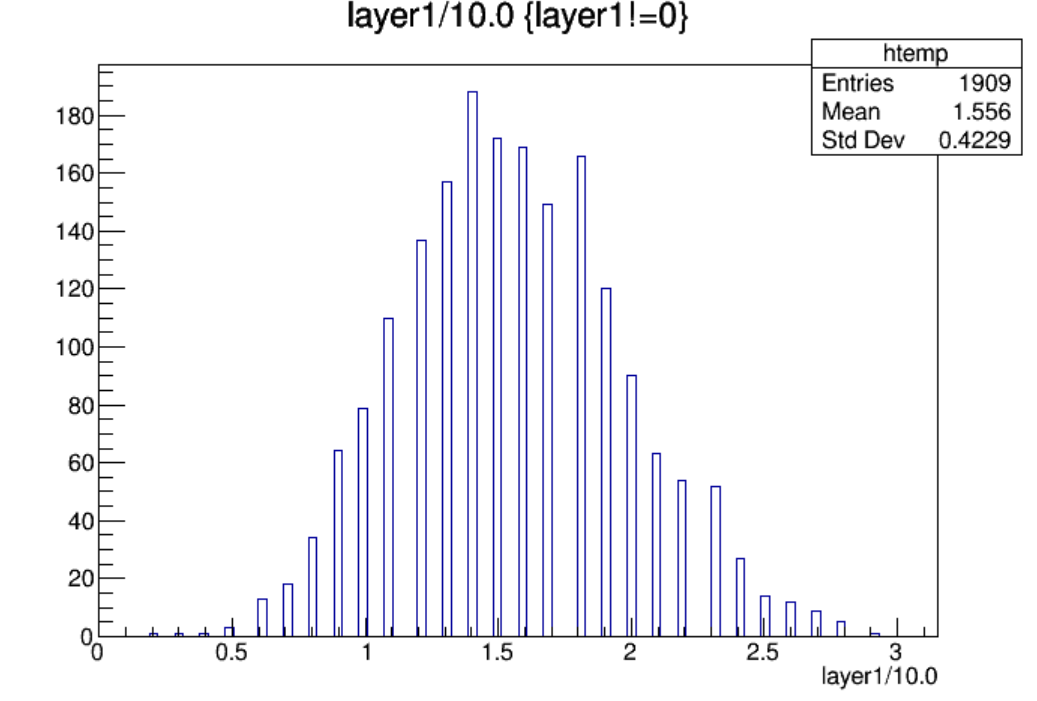 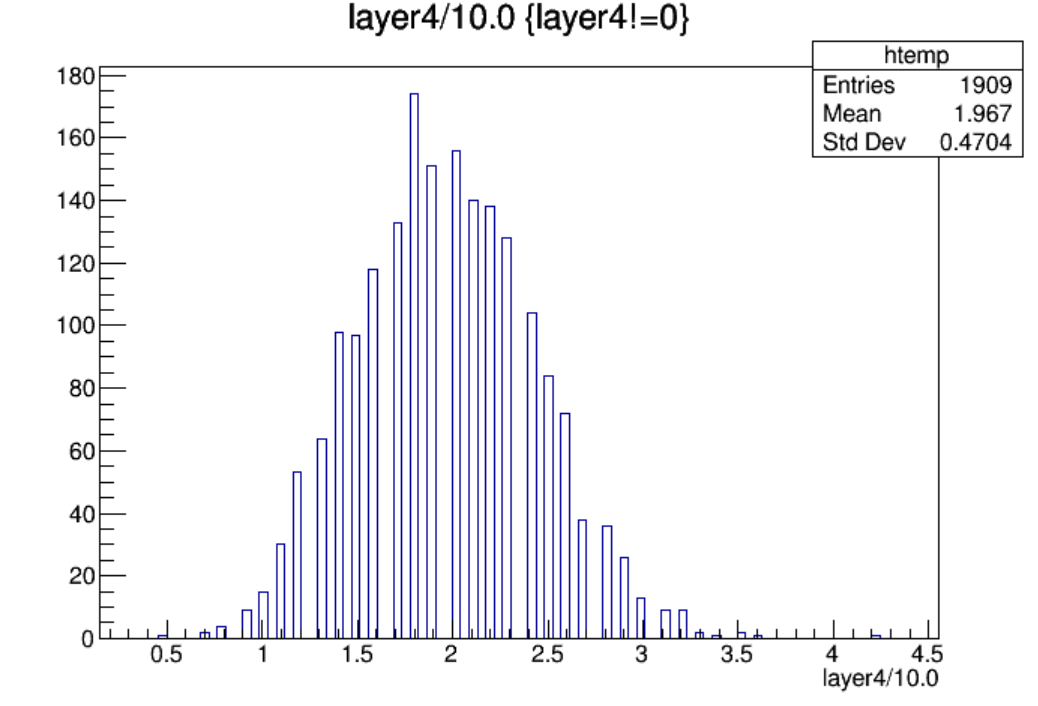 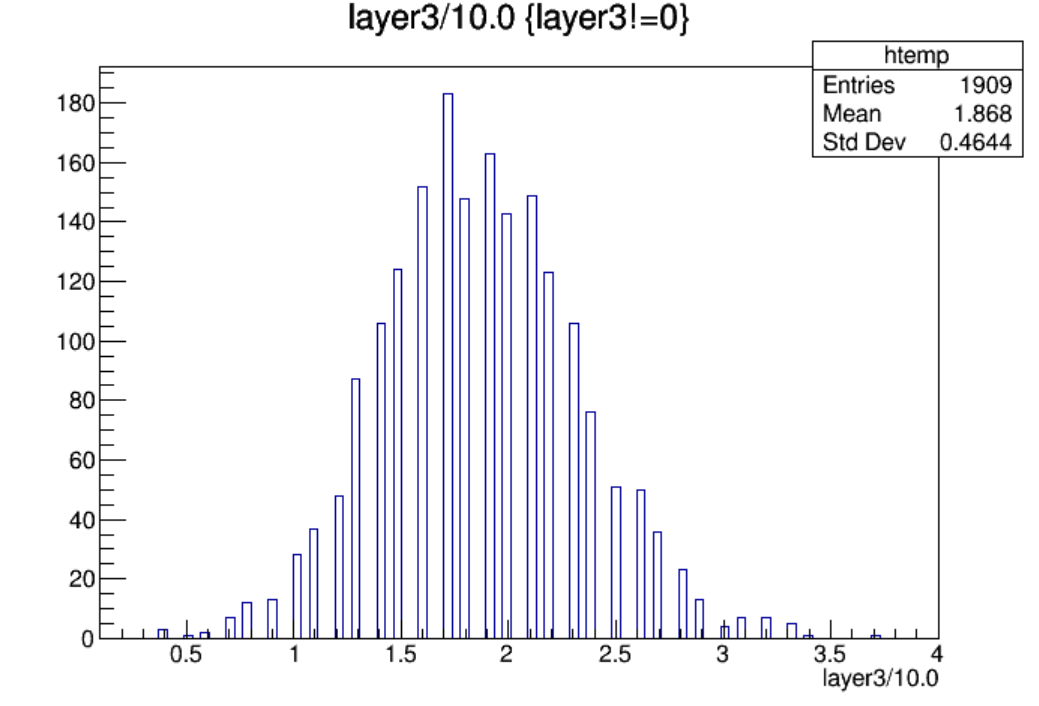 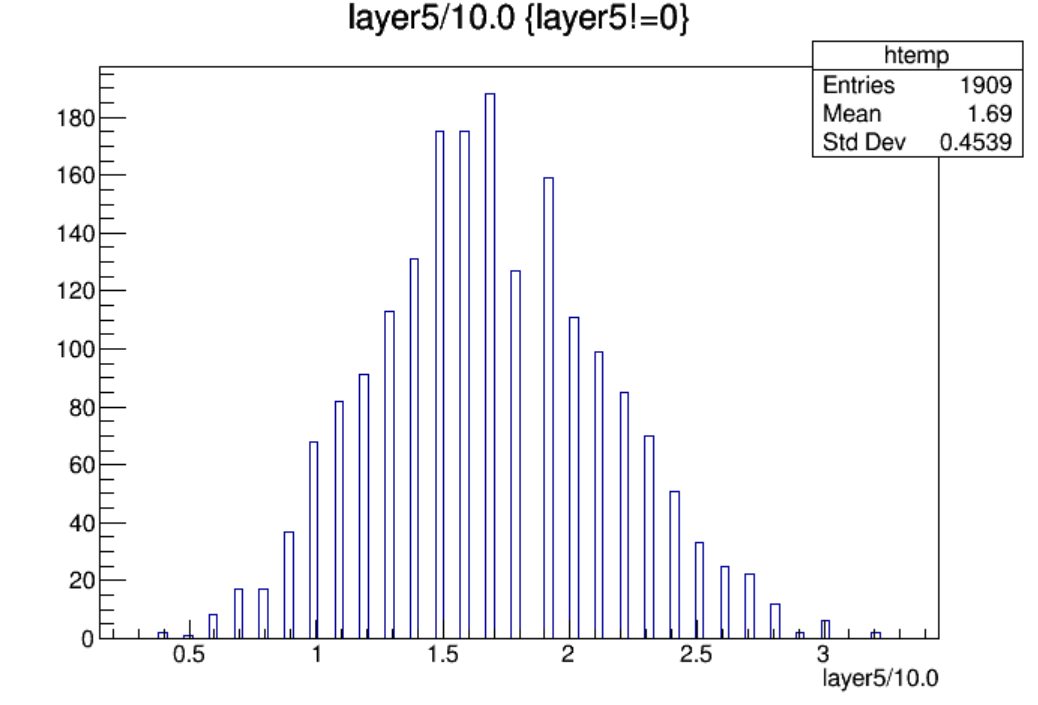 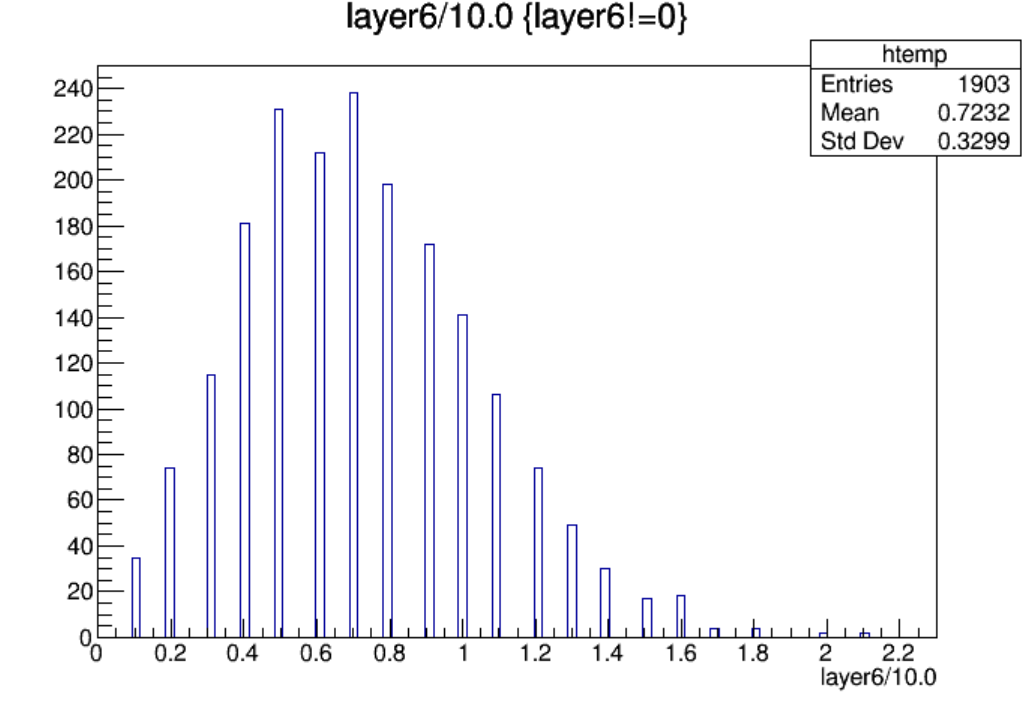 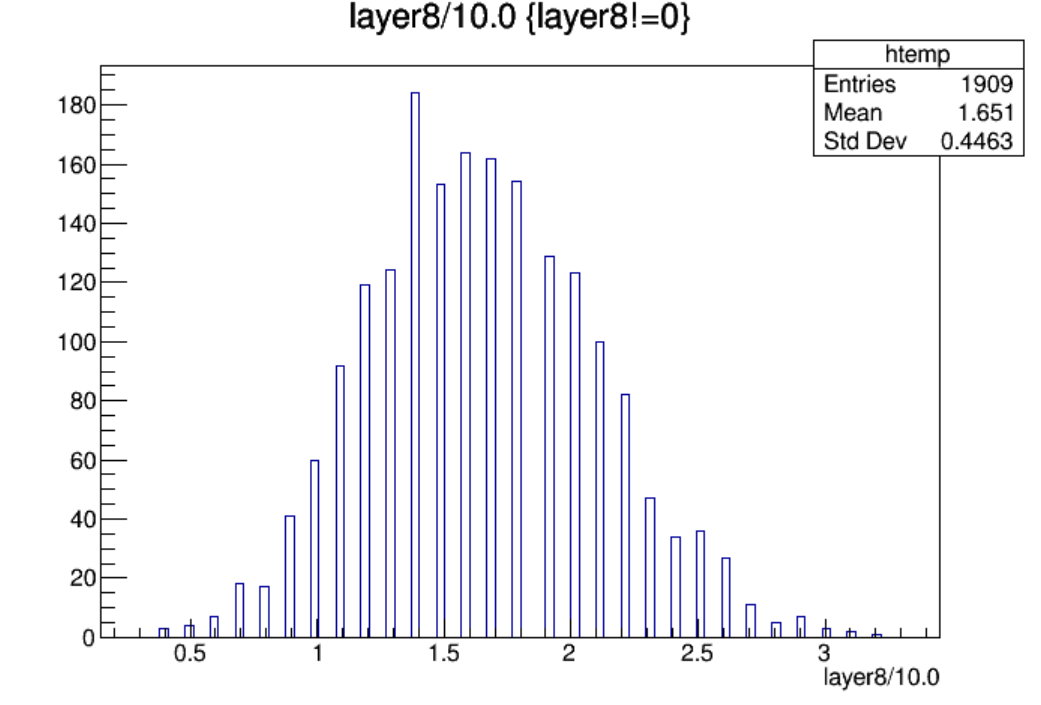 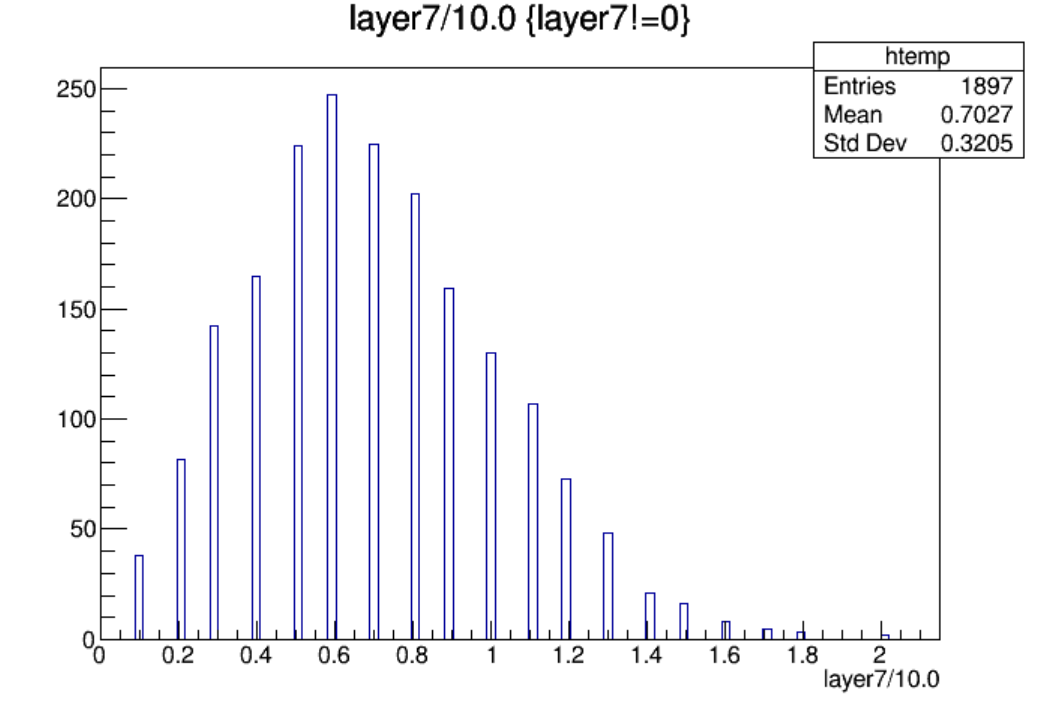 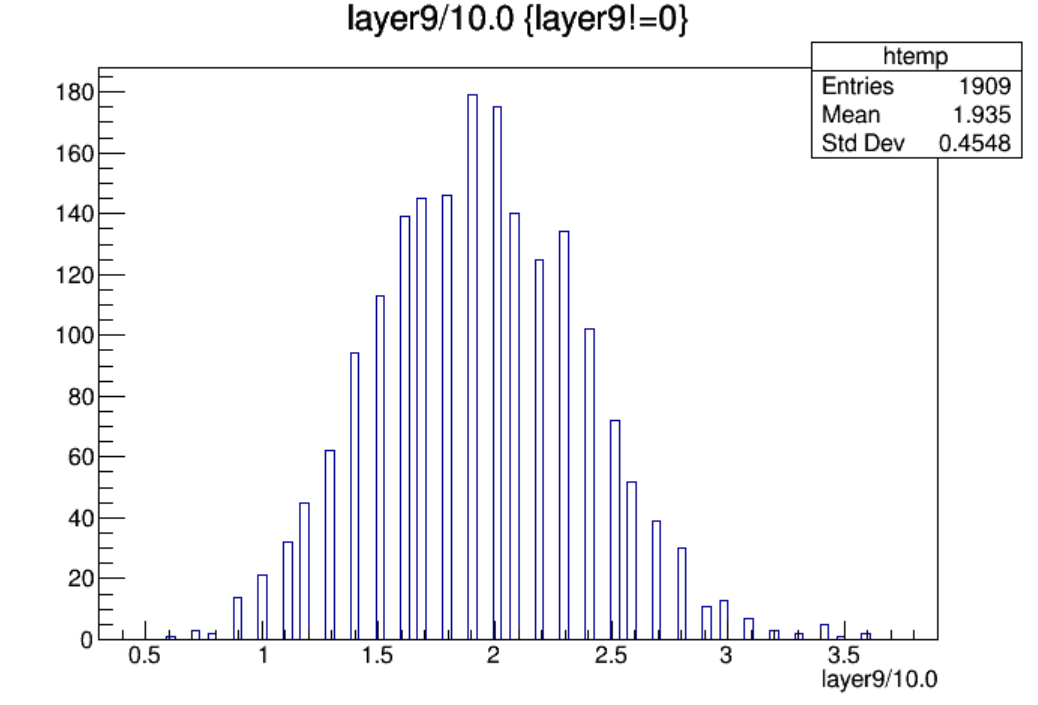 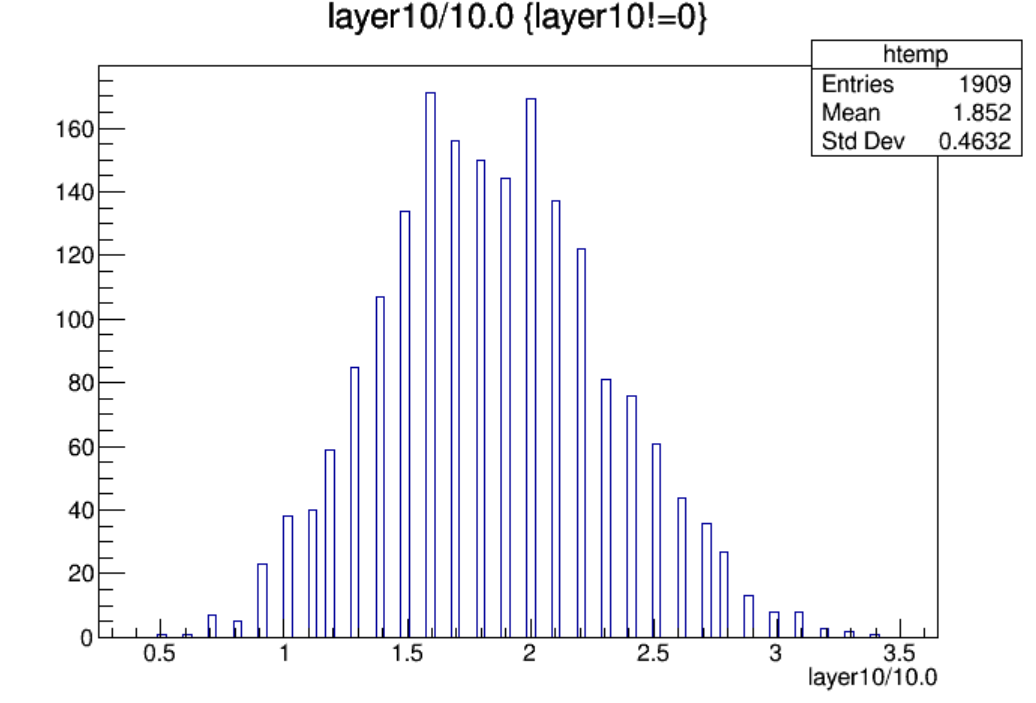 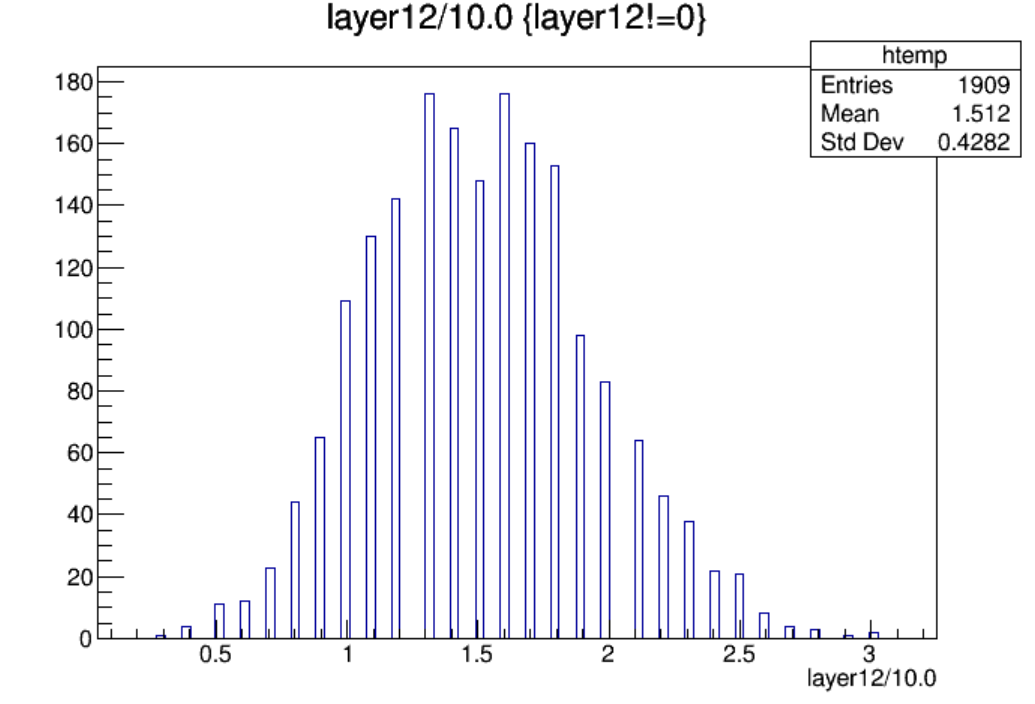 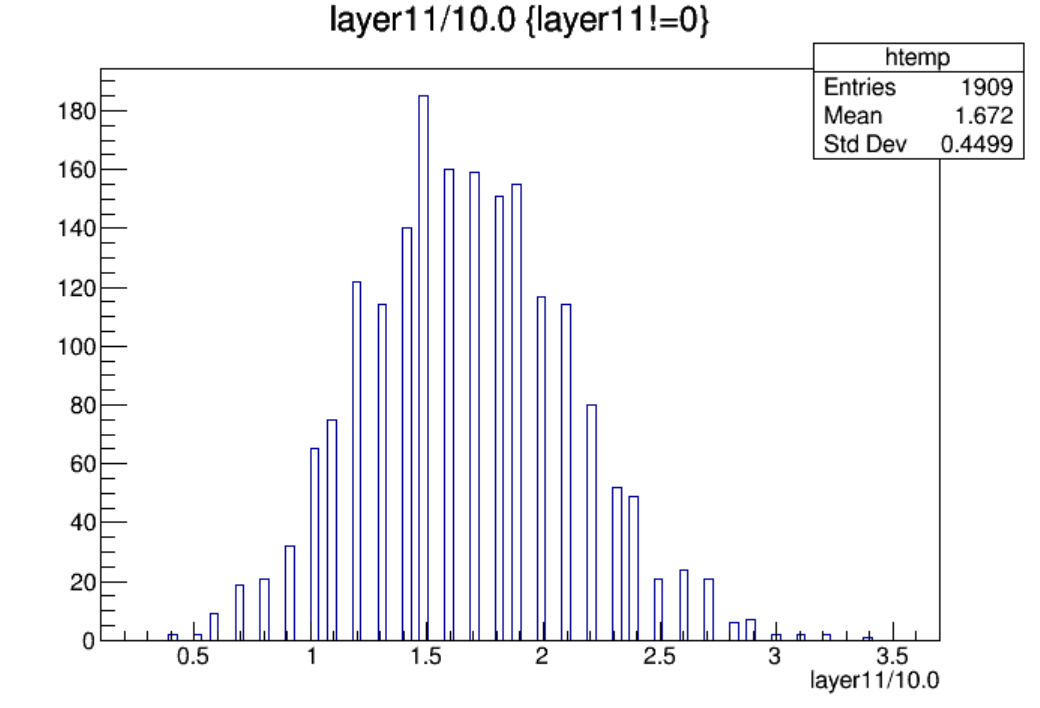 Hit Rate定义为：对应超层每秒钟着火的strip数/一层的表面积
Low_Z, Whole_250306, endcap, 2000 files, 10BX:
Low_Z, Whole_250306, endcap, 10 files, 10BX:
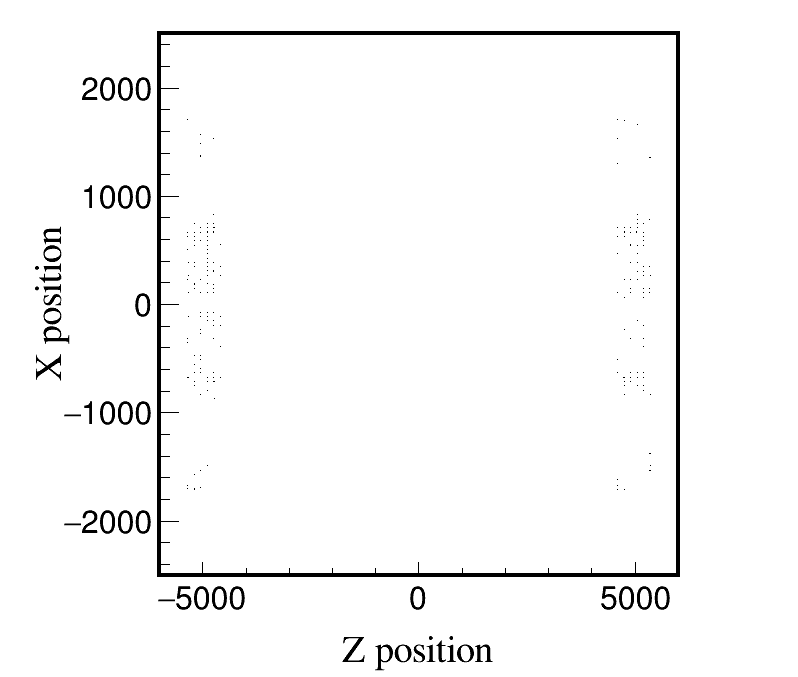 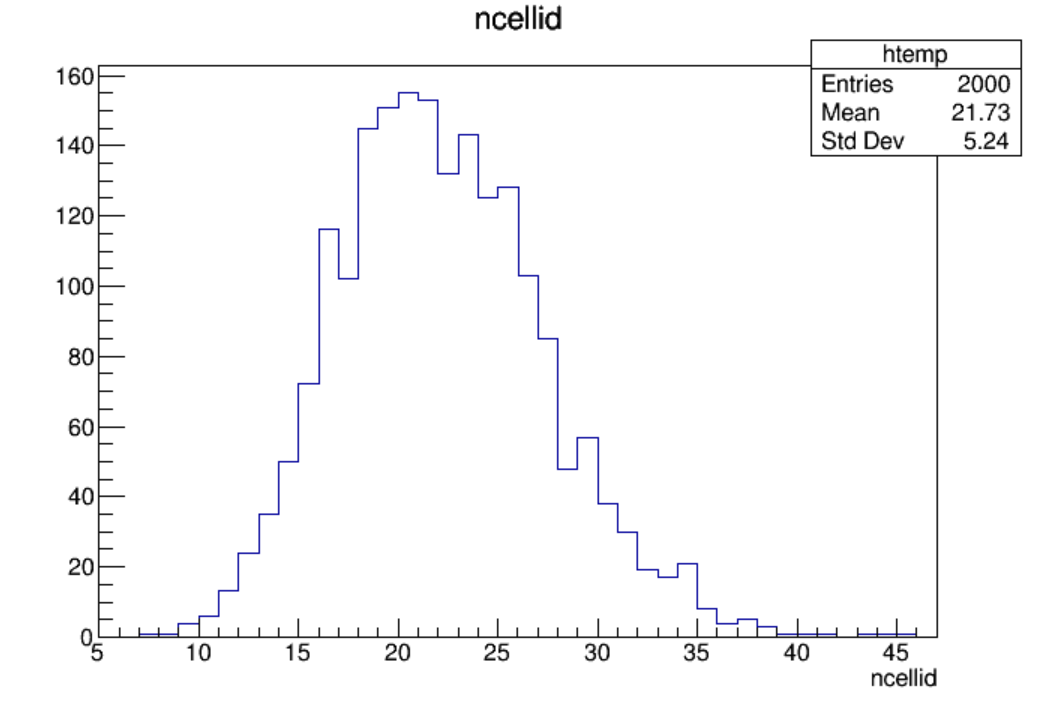 Distribution of ncellid
Max ncellid: 45
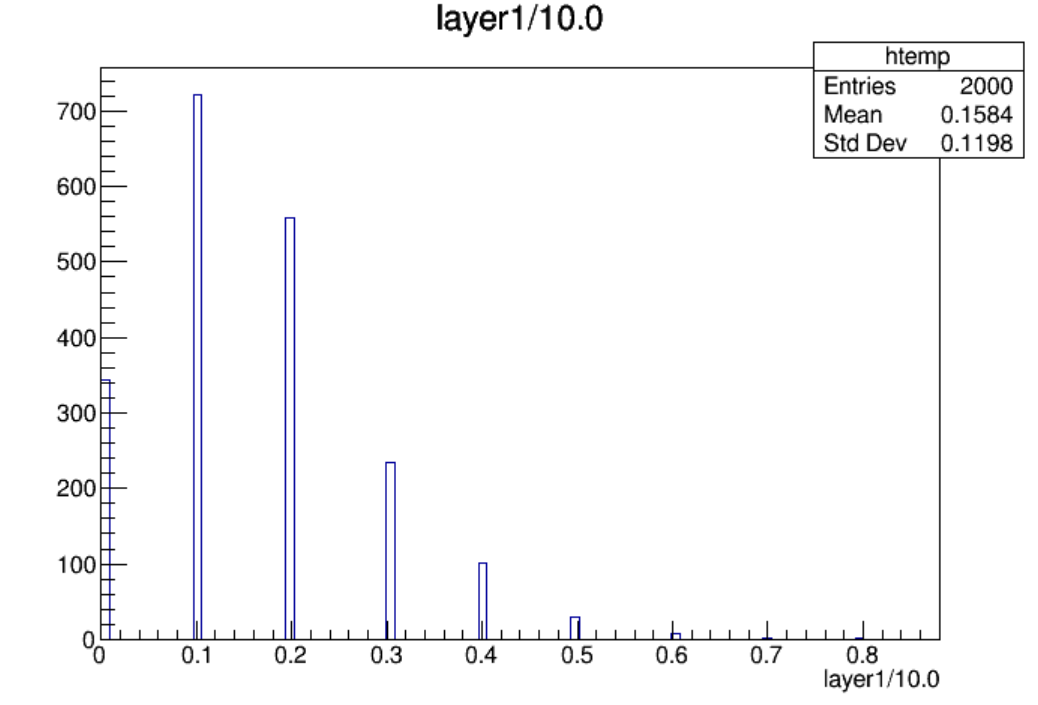 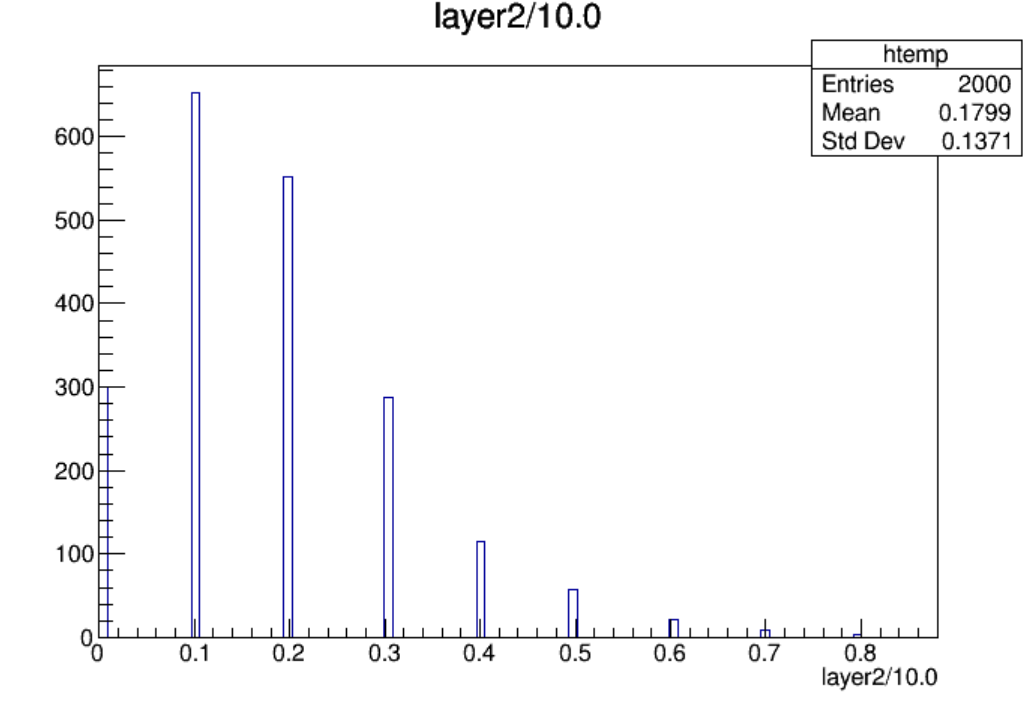 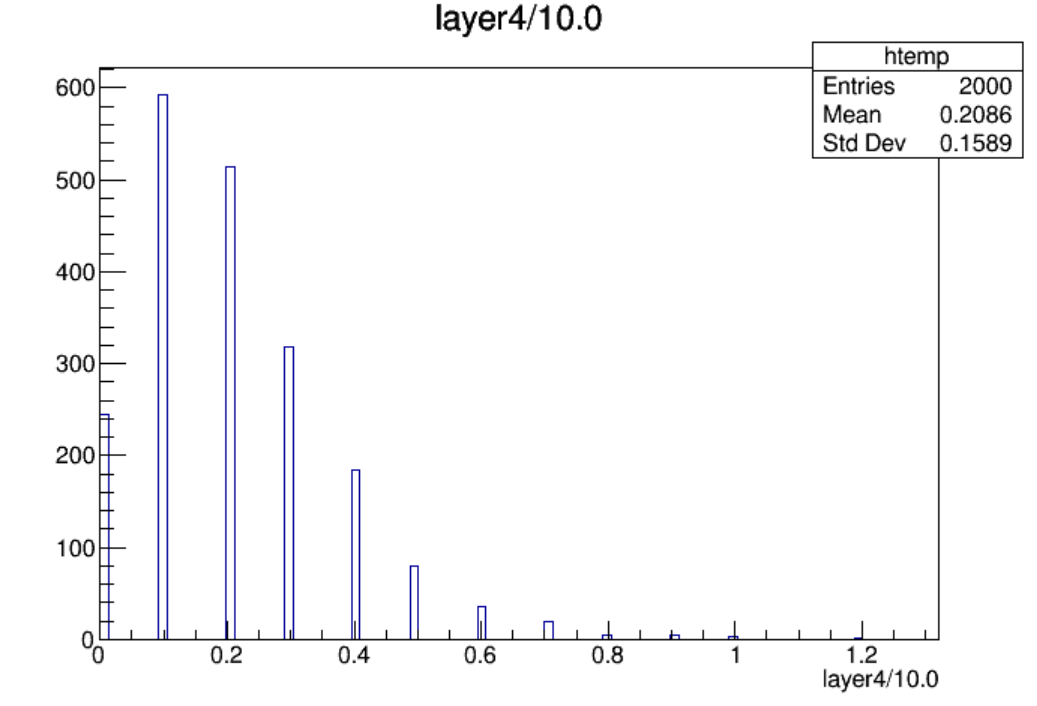 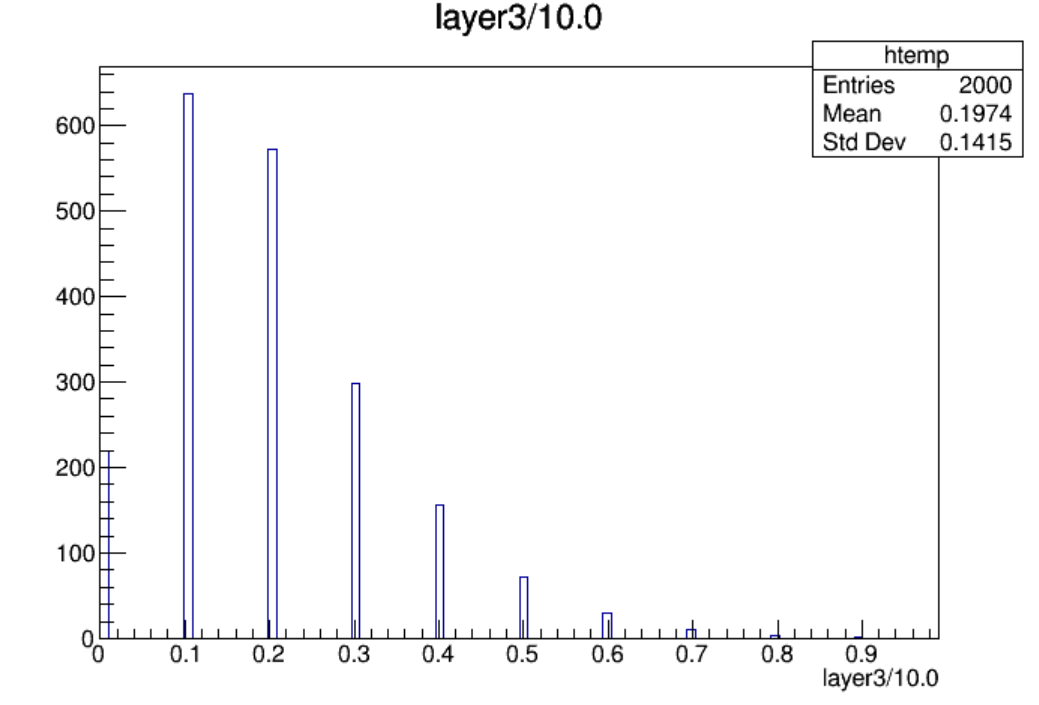 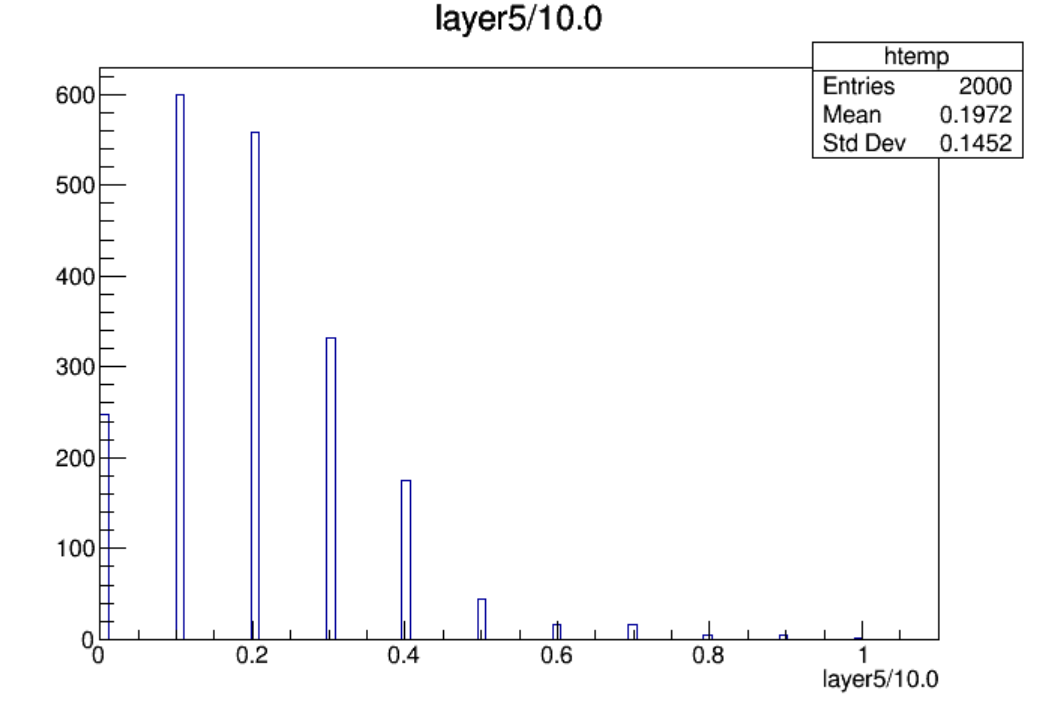 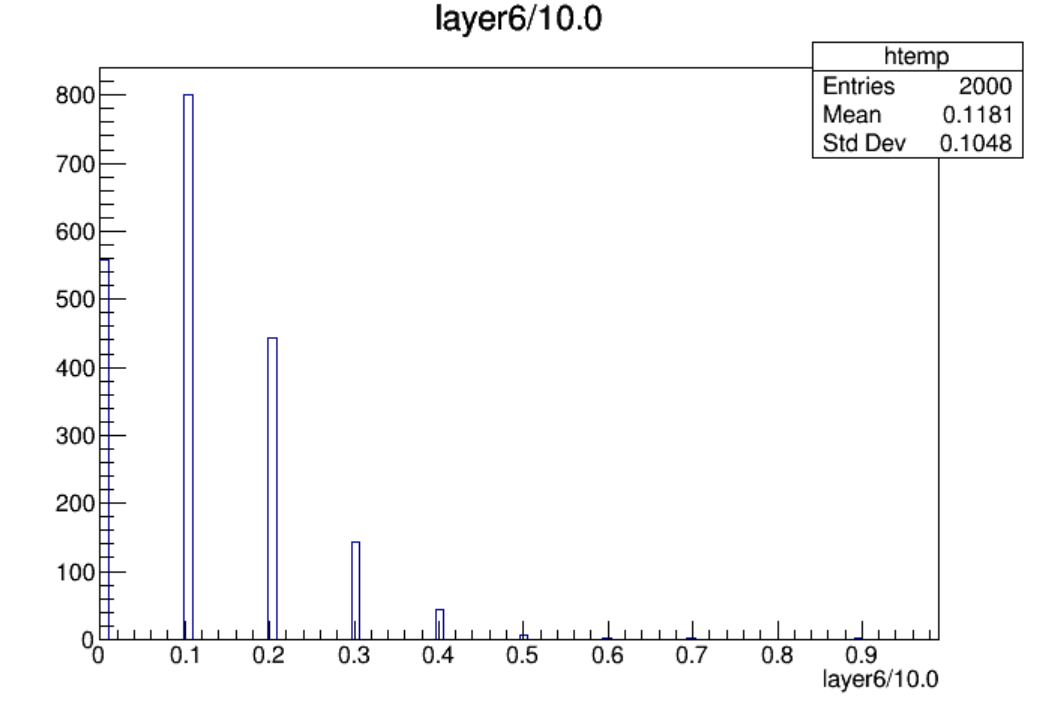 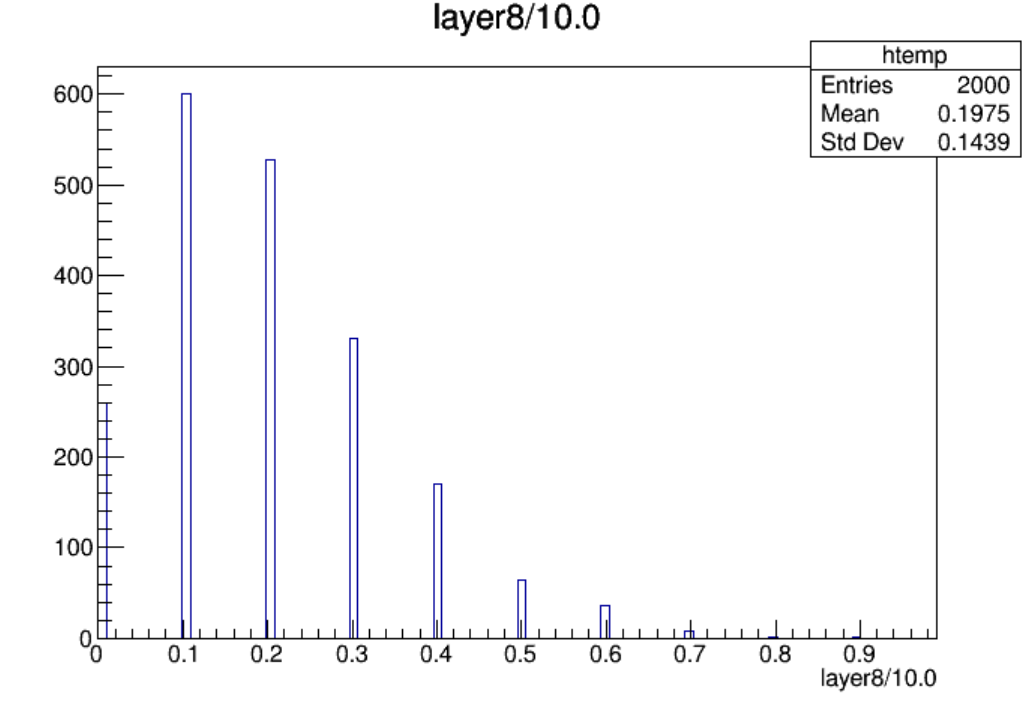 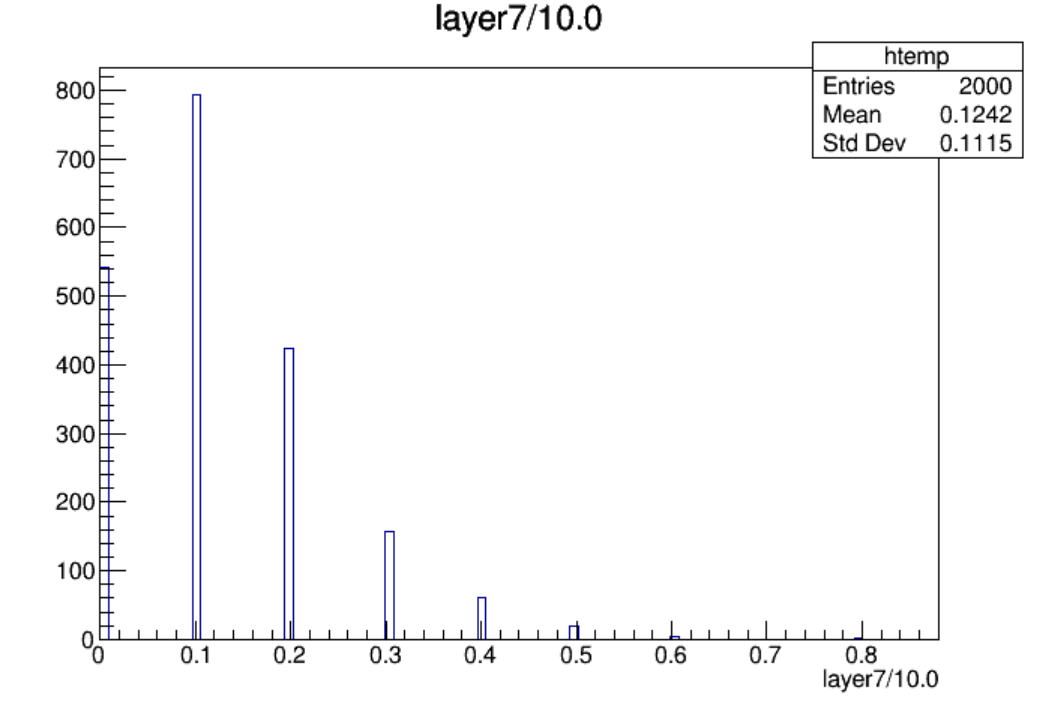 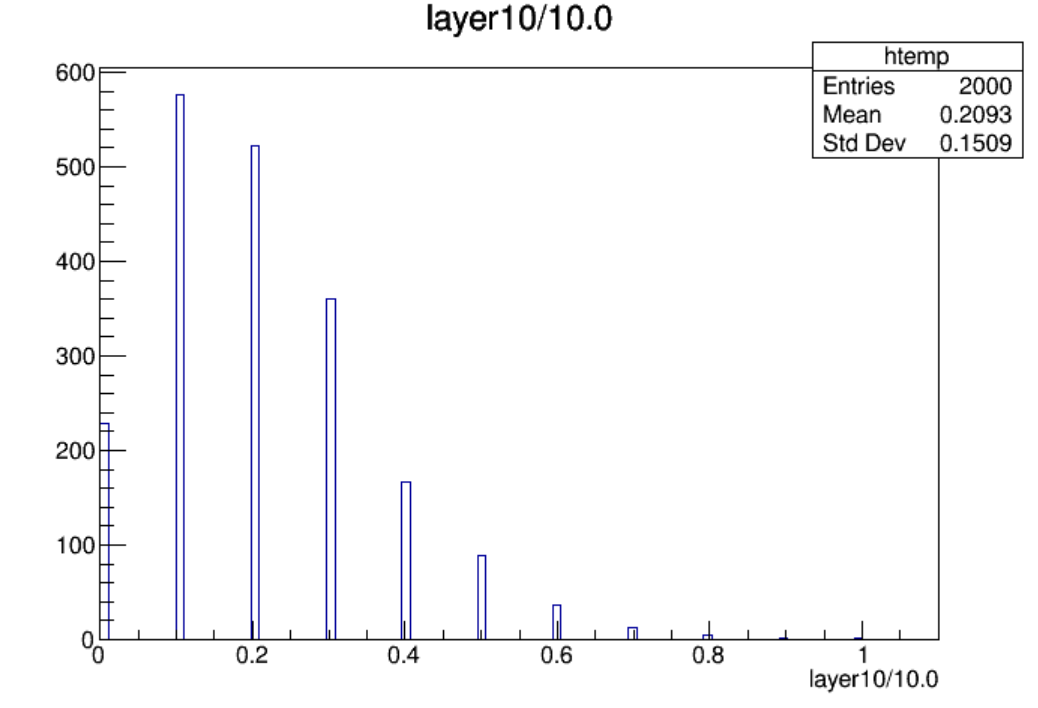 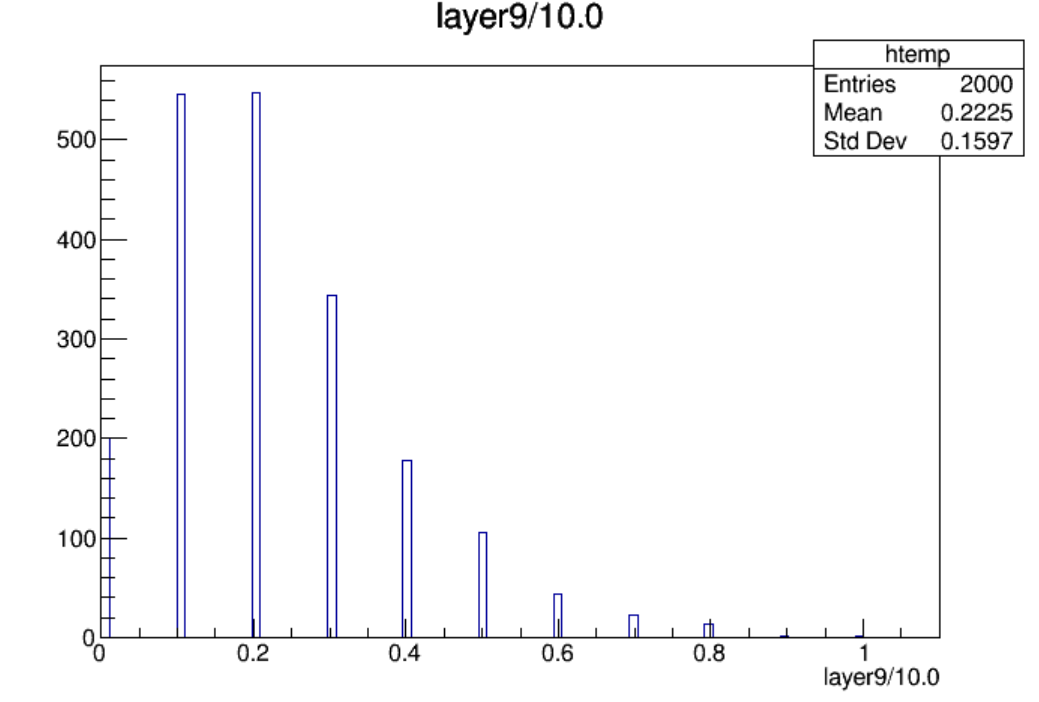 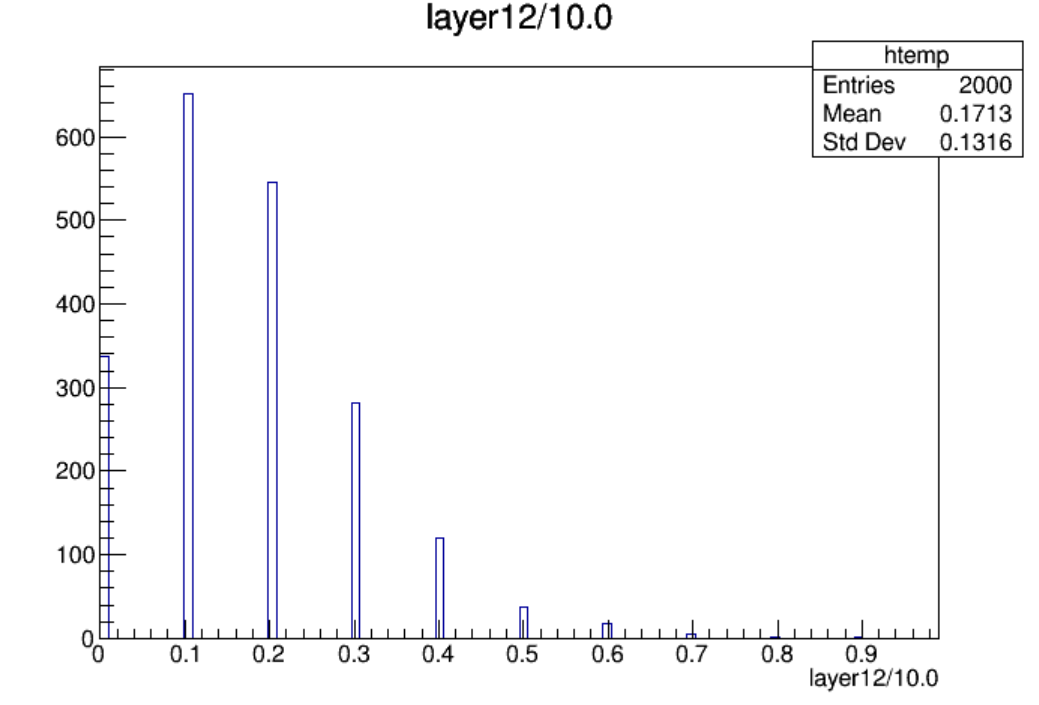 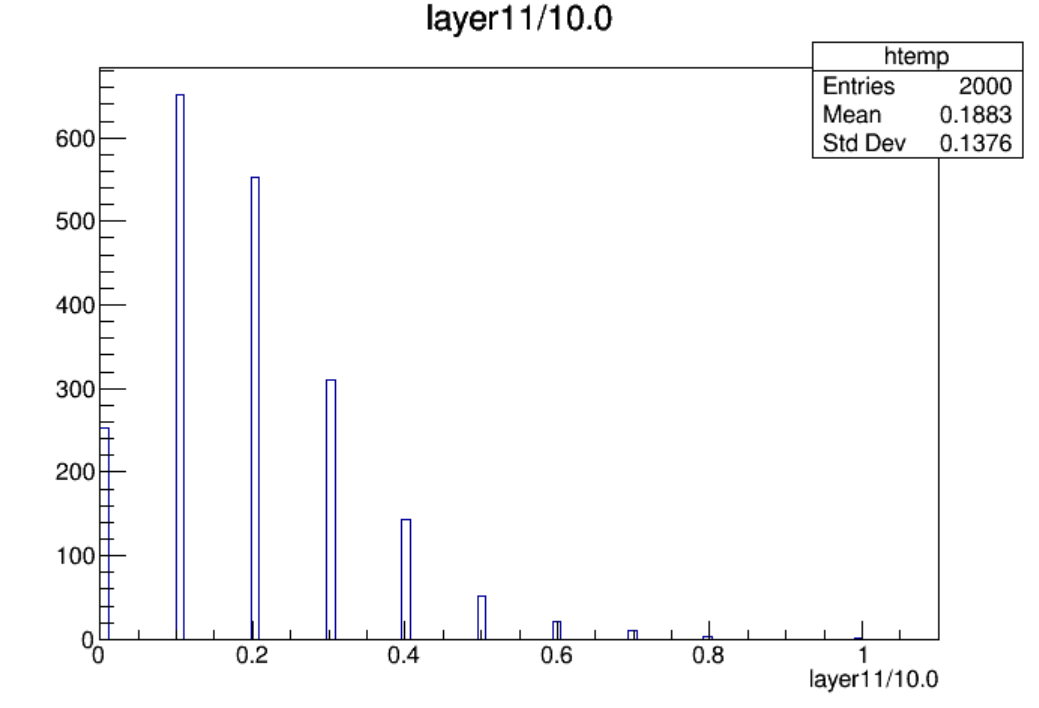 Hit Rate定义为：对应超层每秒钟着火的strip数/一层的表面积
Low_Z, Whole_250310, endcap, 2000 files, 10BX:
Low_Z, Whole_250310, endcap, 10 files, 10BX:
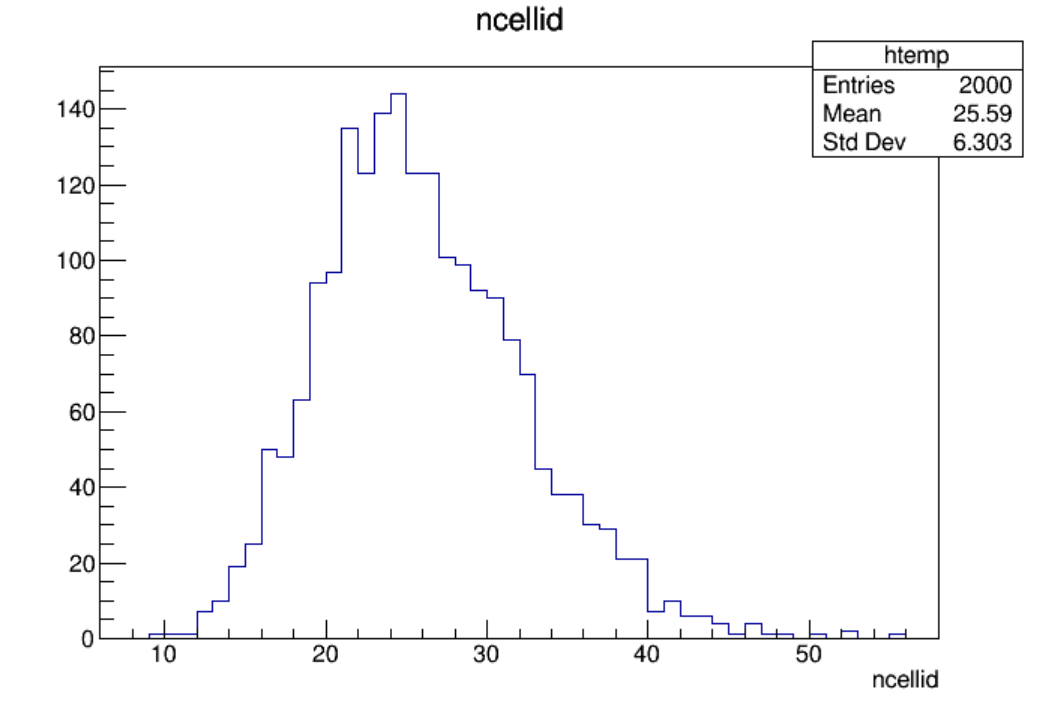 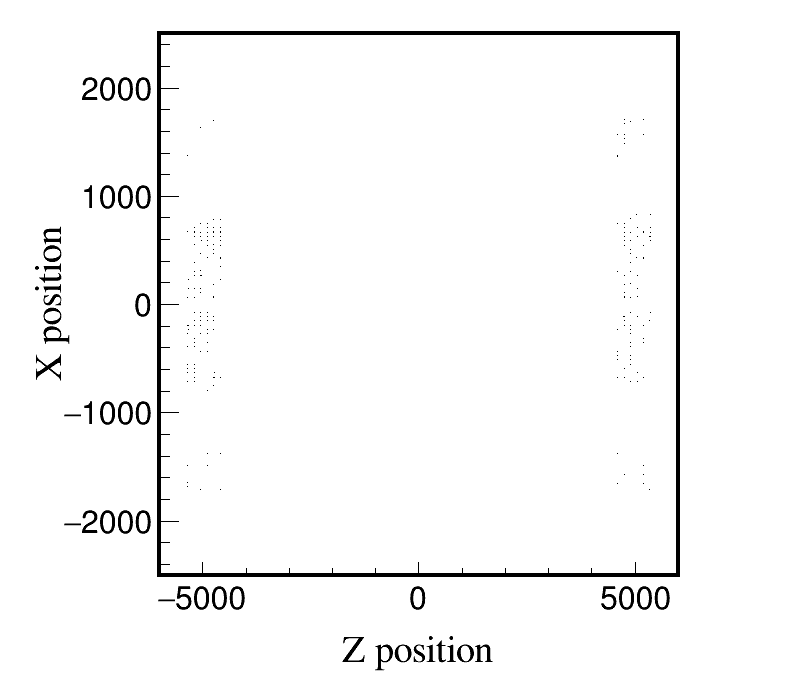 Distribution of ncellid
Max ncellid: 55
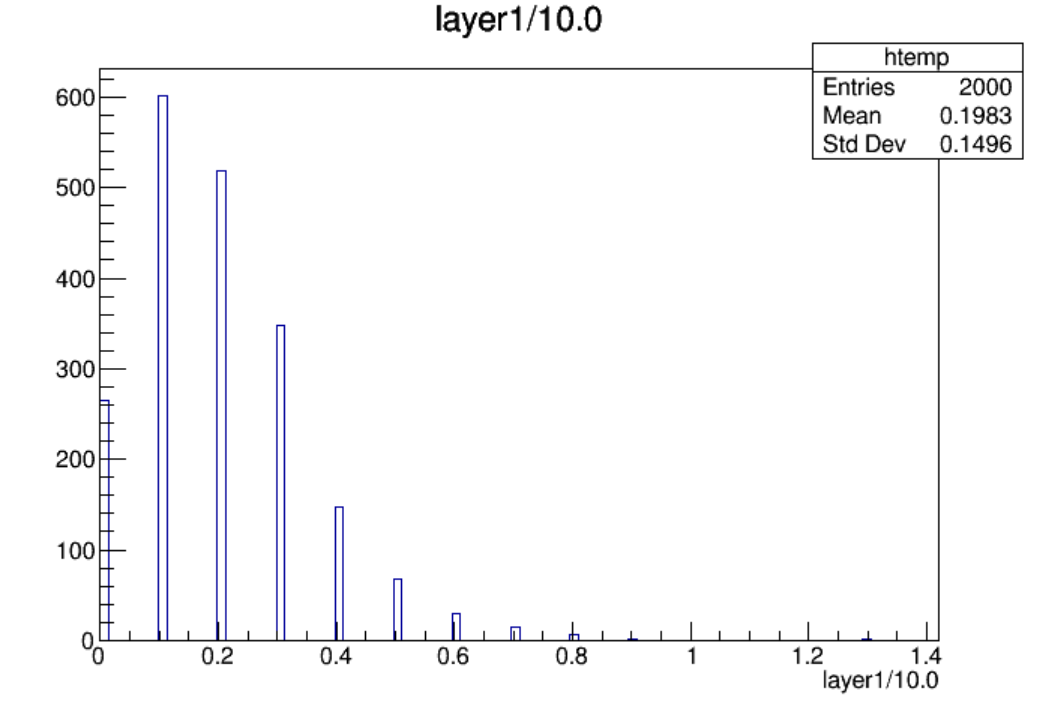 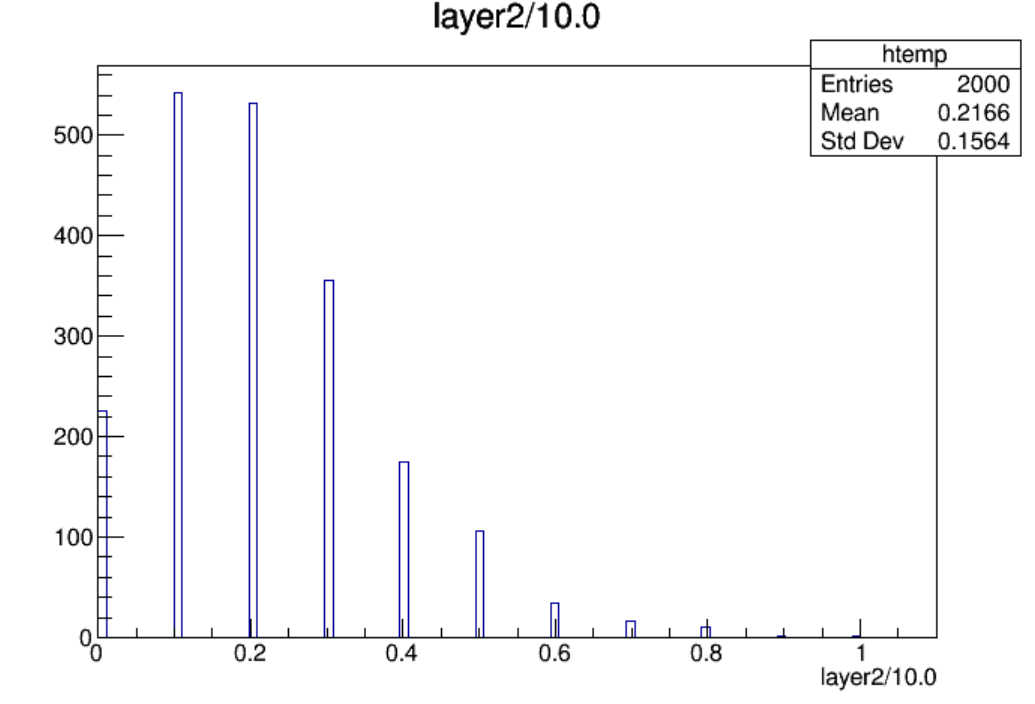 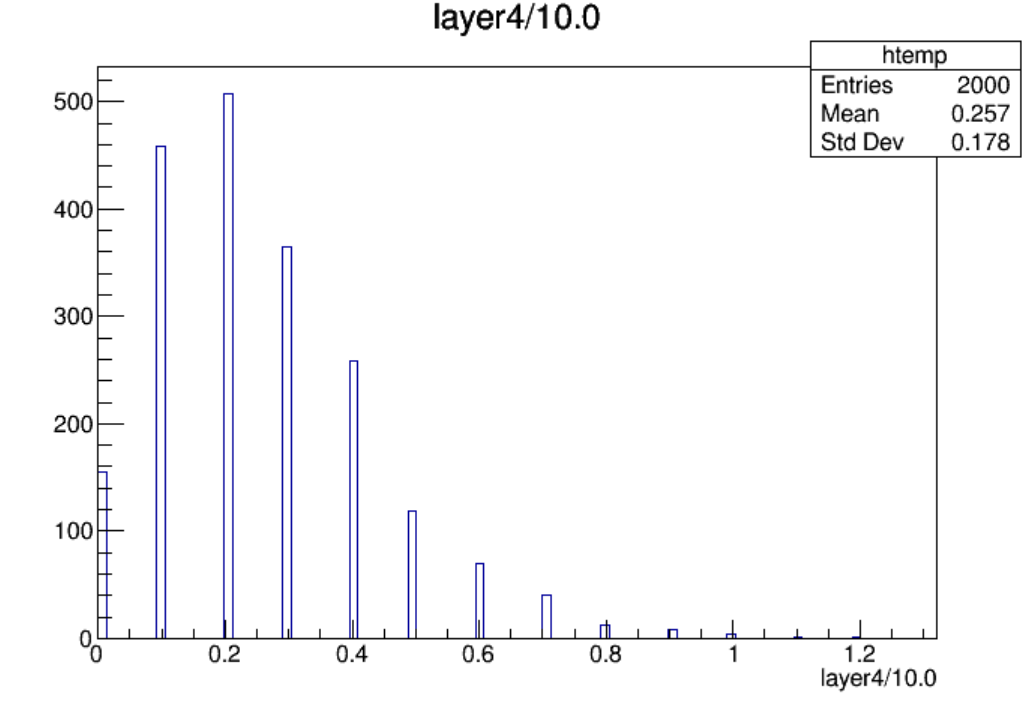 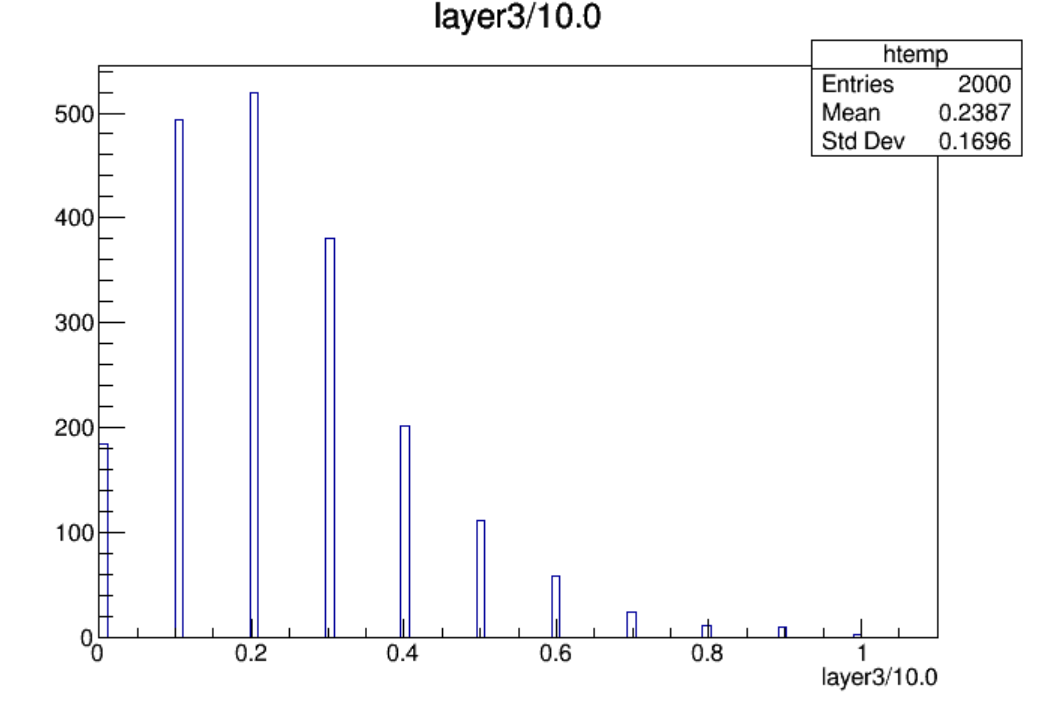 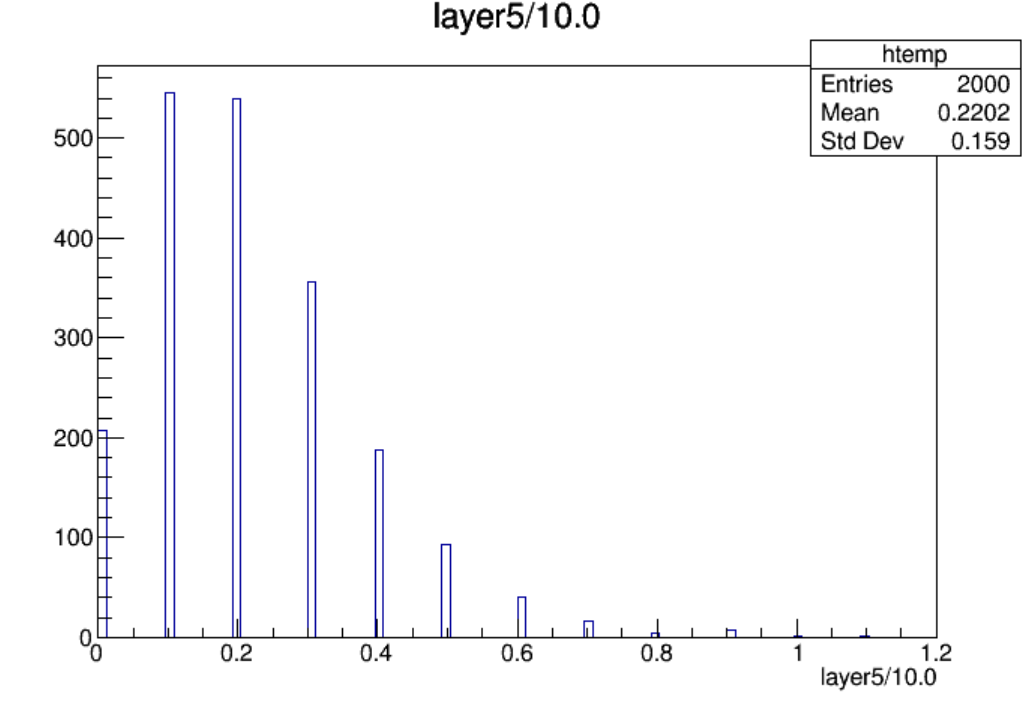 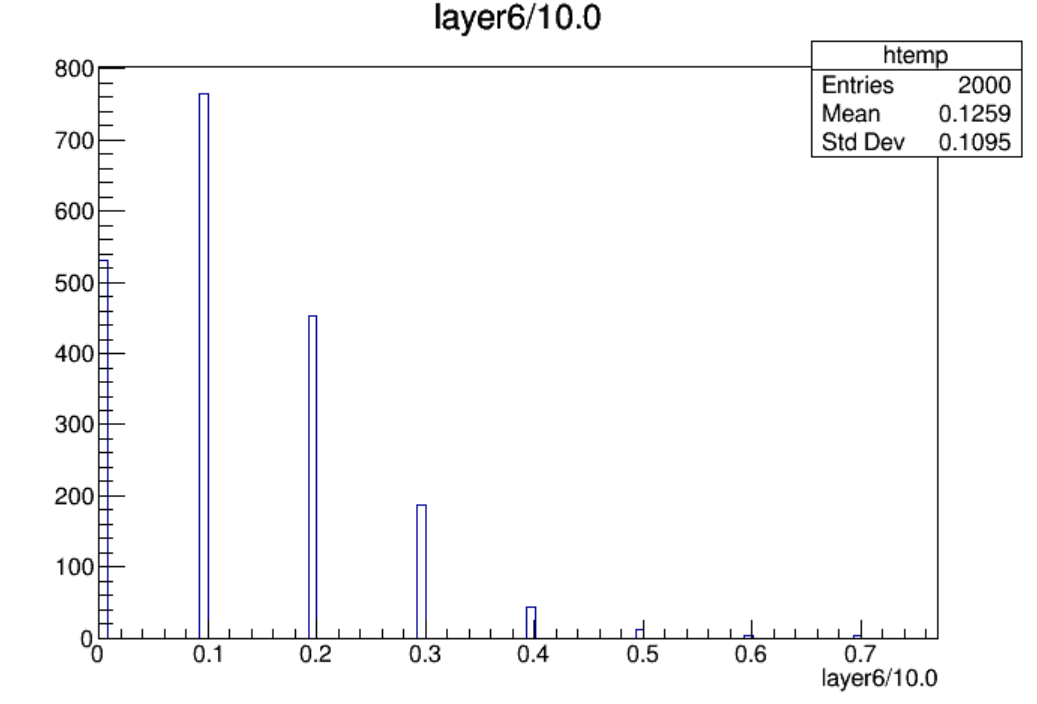 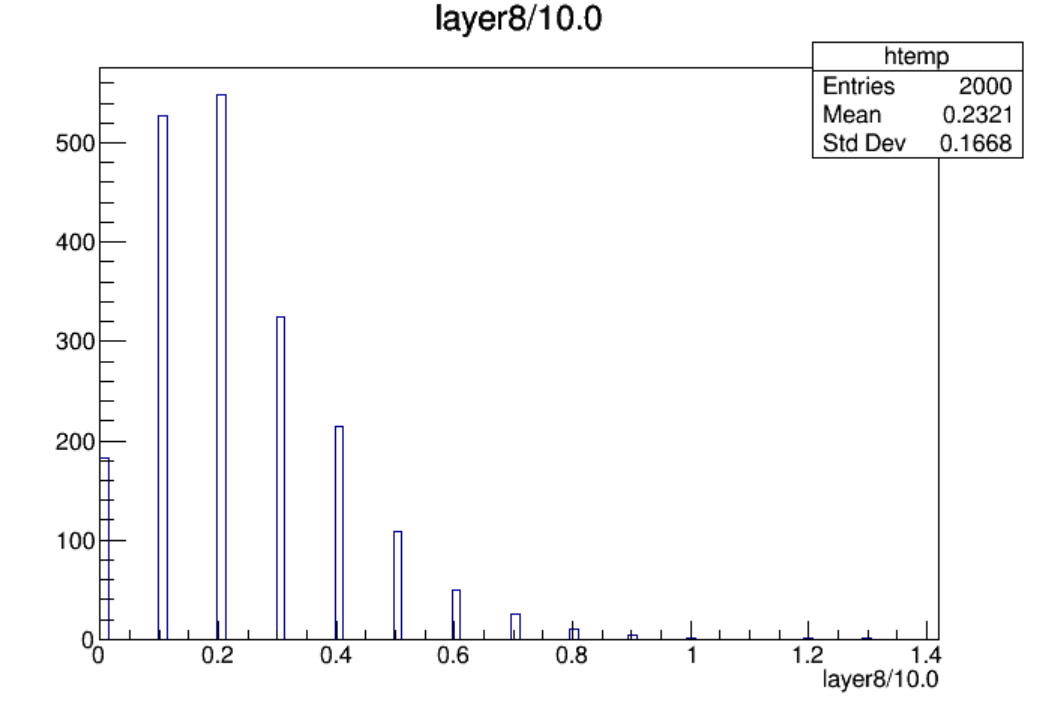 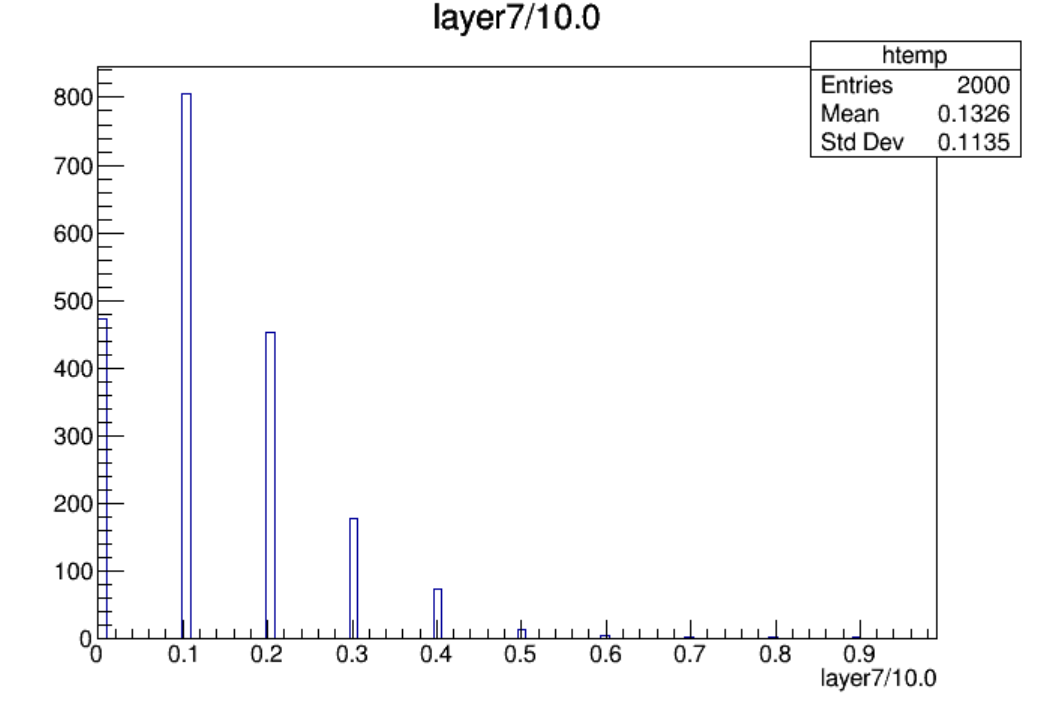 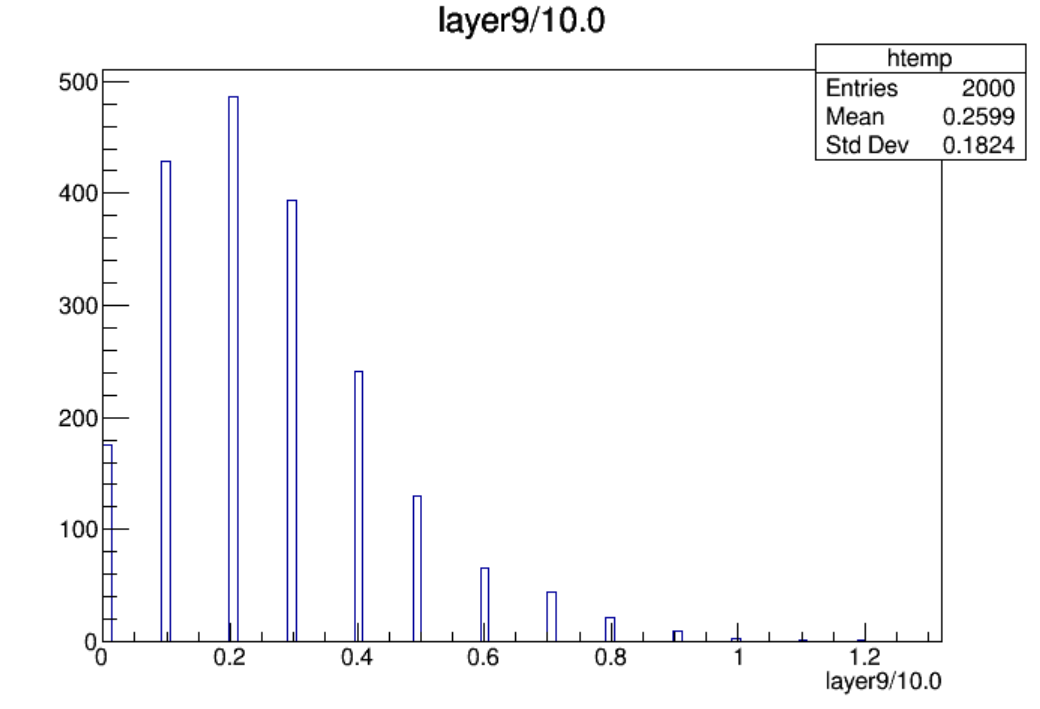 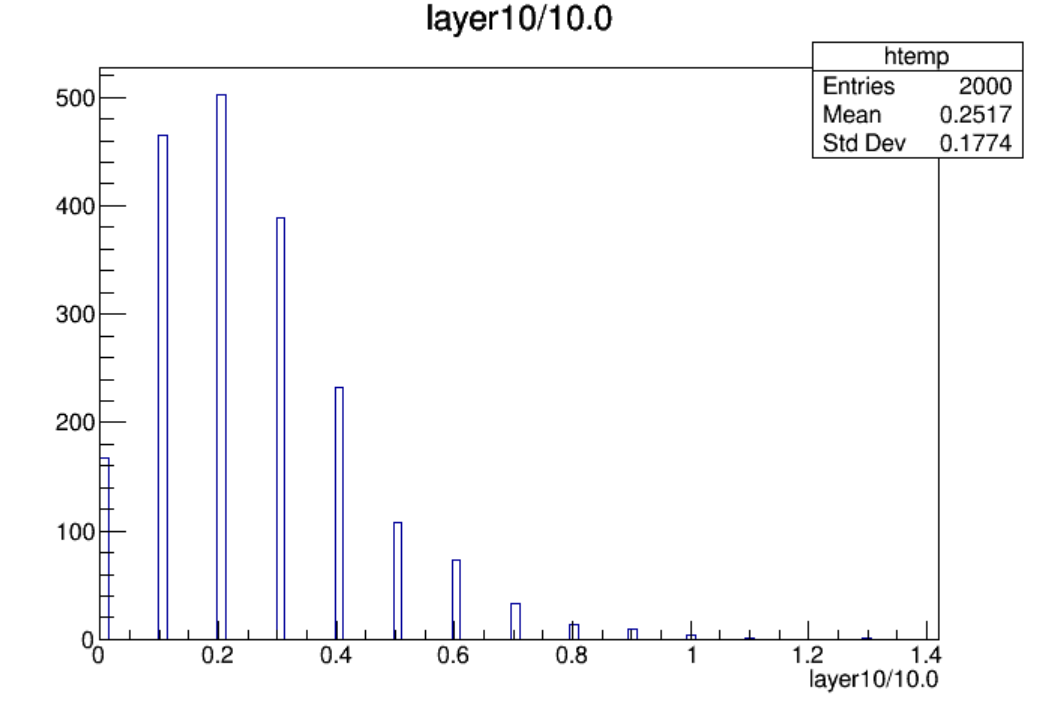 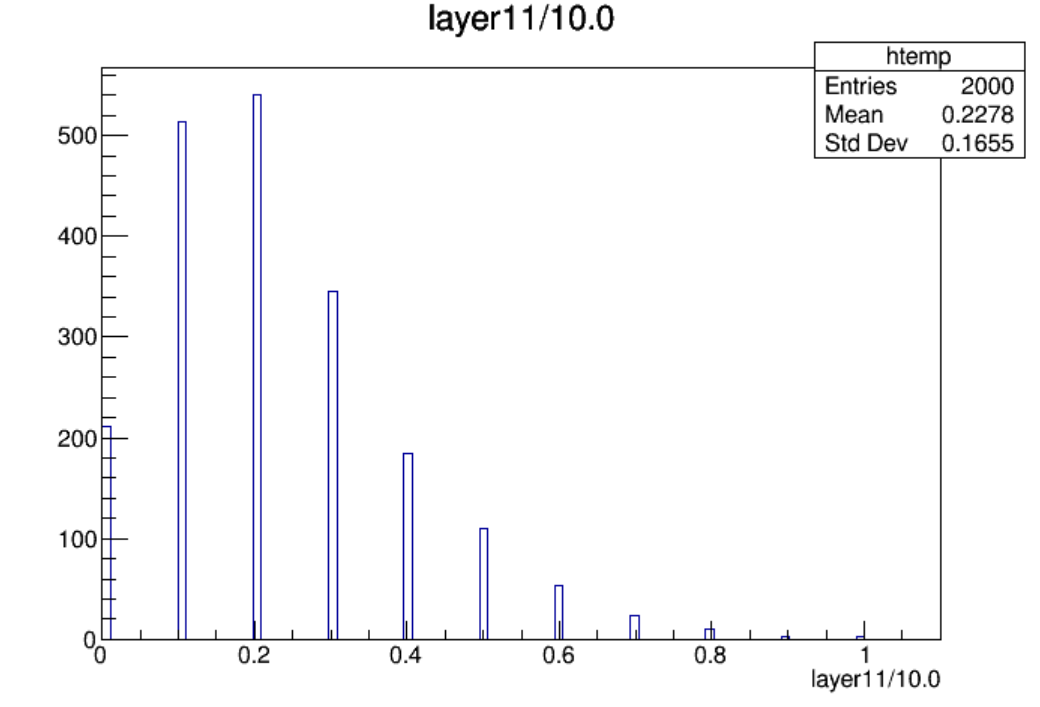 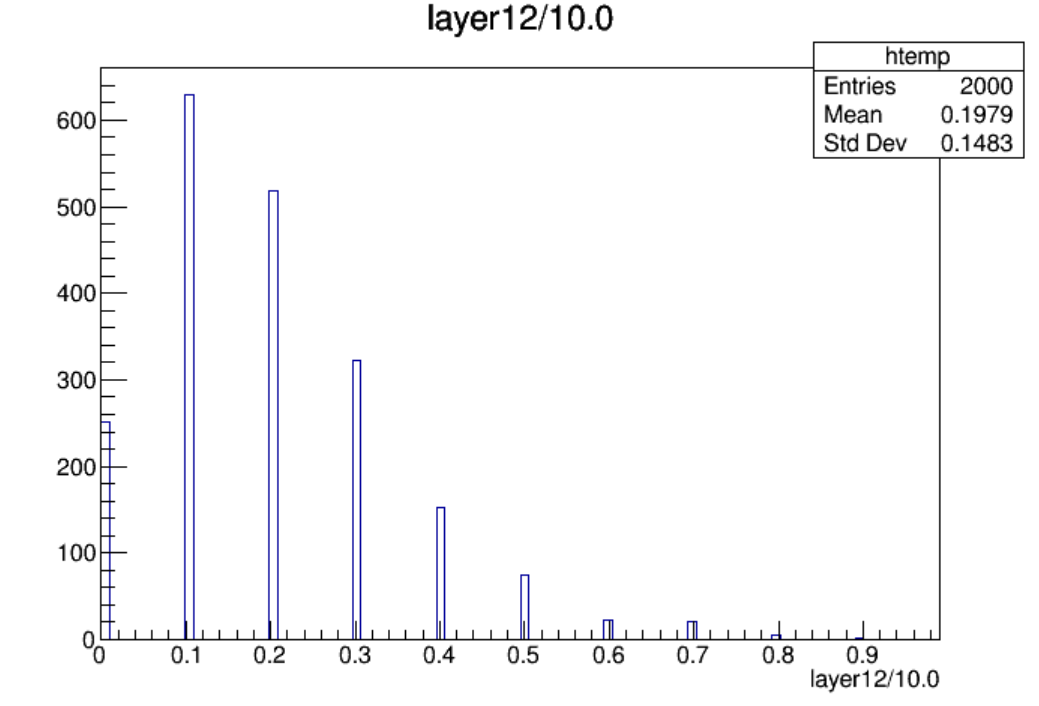 Hit Rate定义为：对应超层每秒钟着火的strip数/一层的表面积
High_Z, Whole_250306, endcap, 2000 files, 10BX:
High_Z, Whole_250306, endcap, 10 files, 10BX:
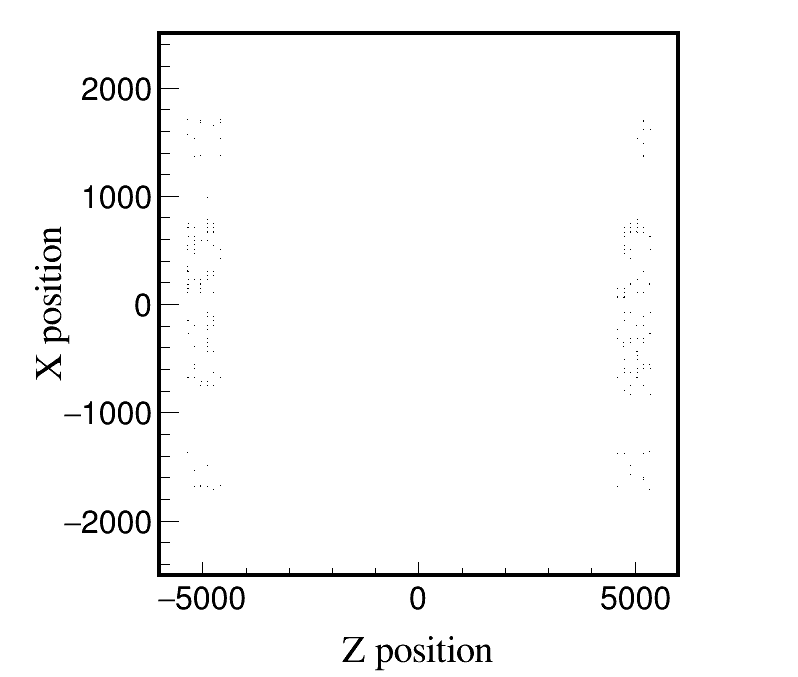 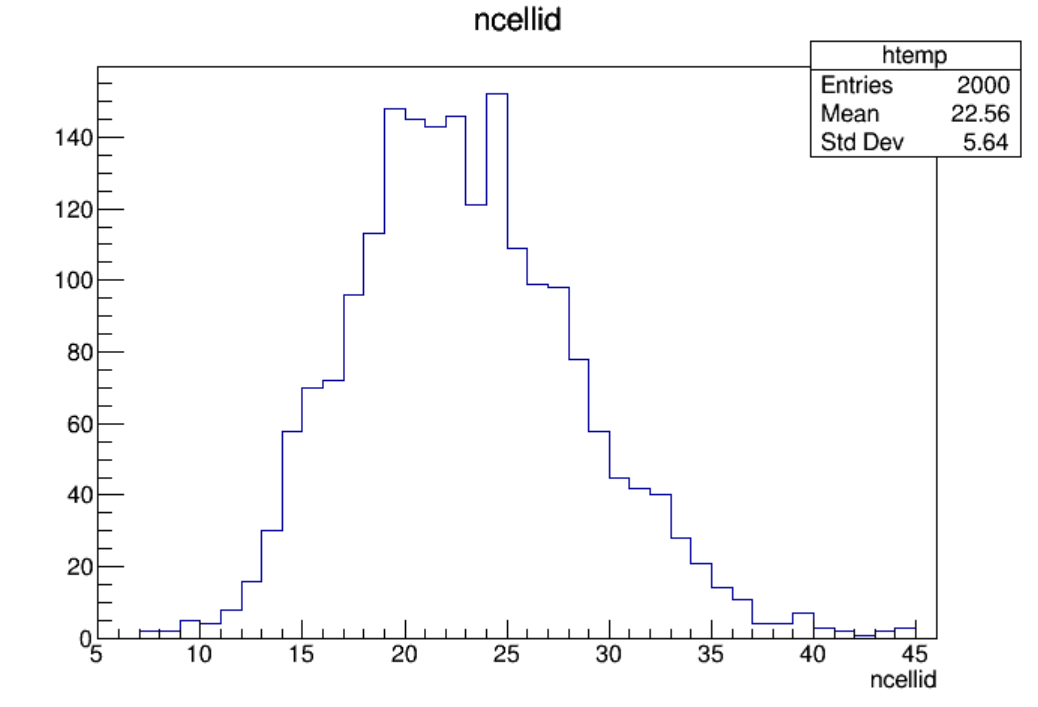 Distribution of ncellid
Max ncellid: 44
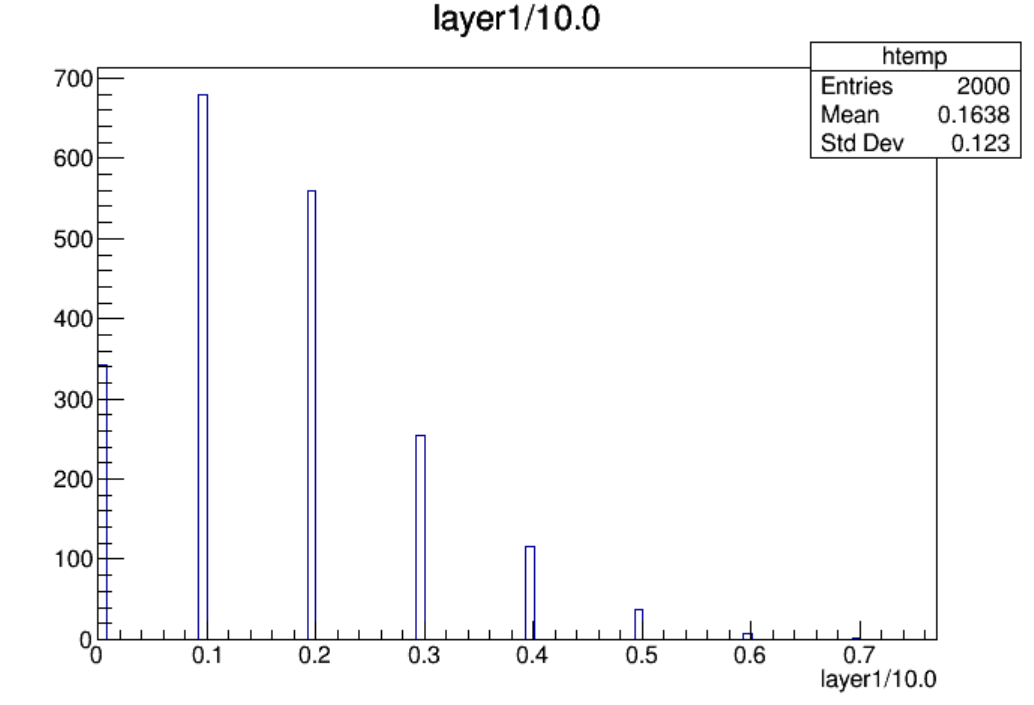 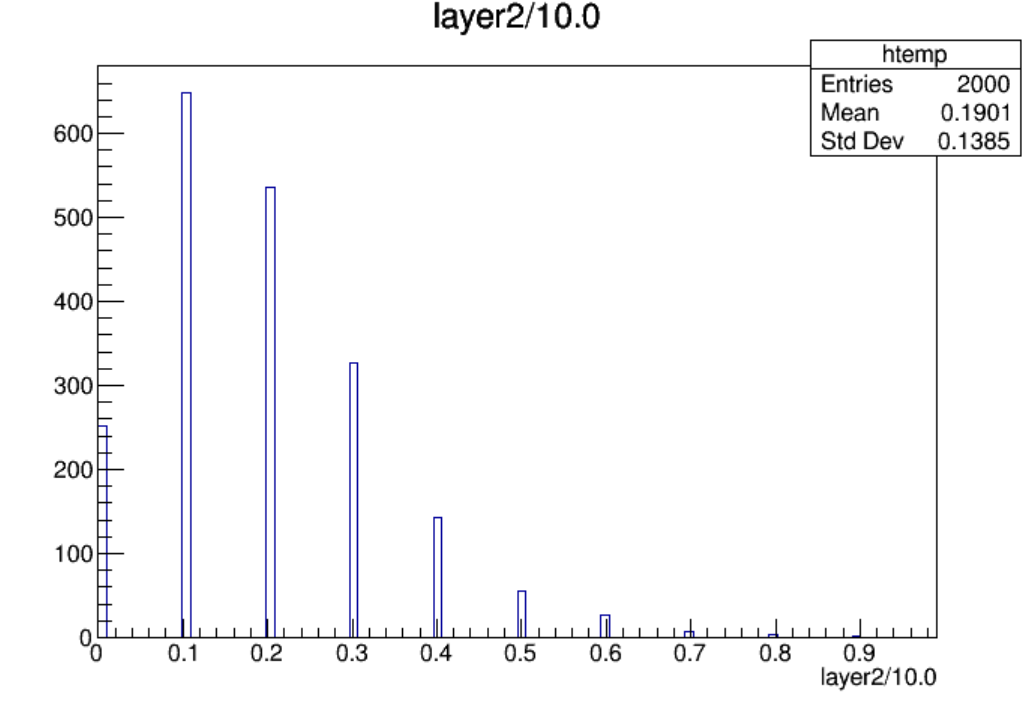 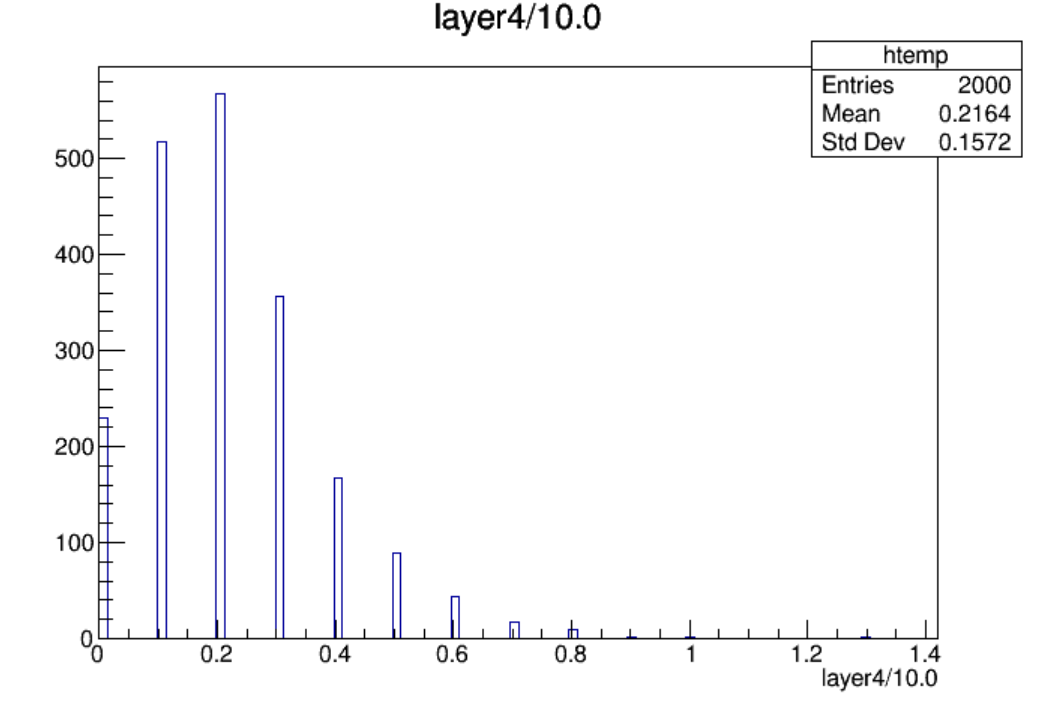 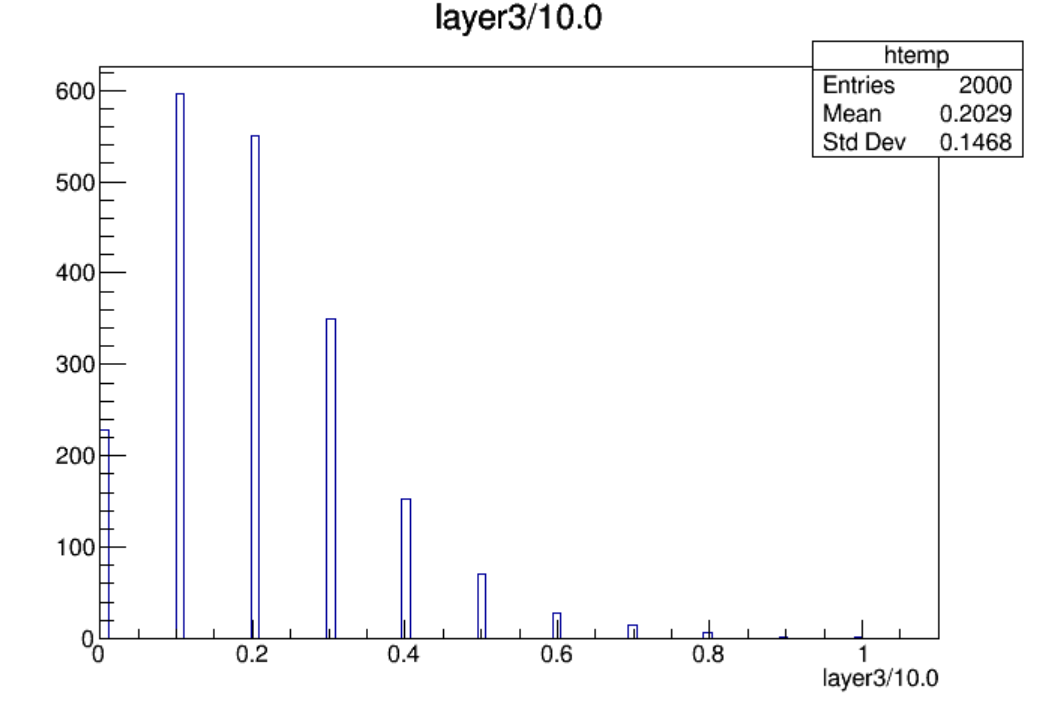 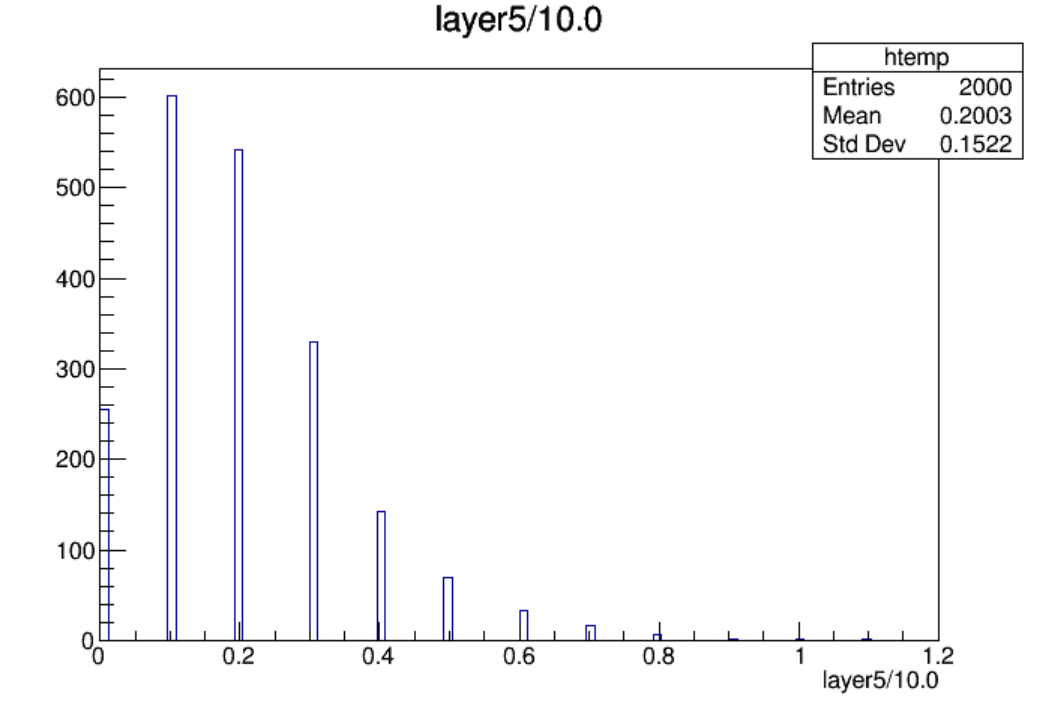 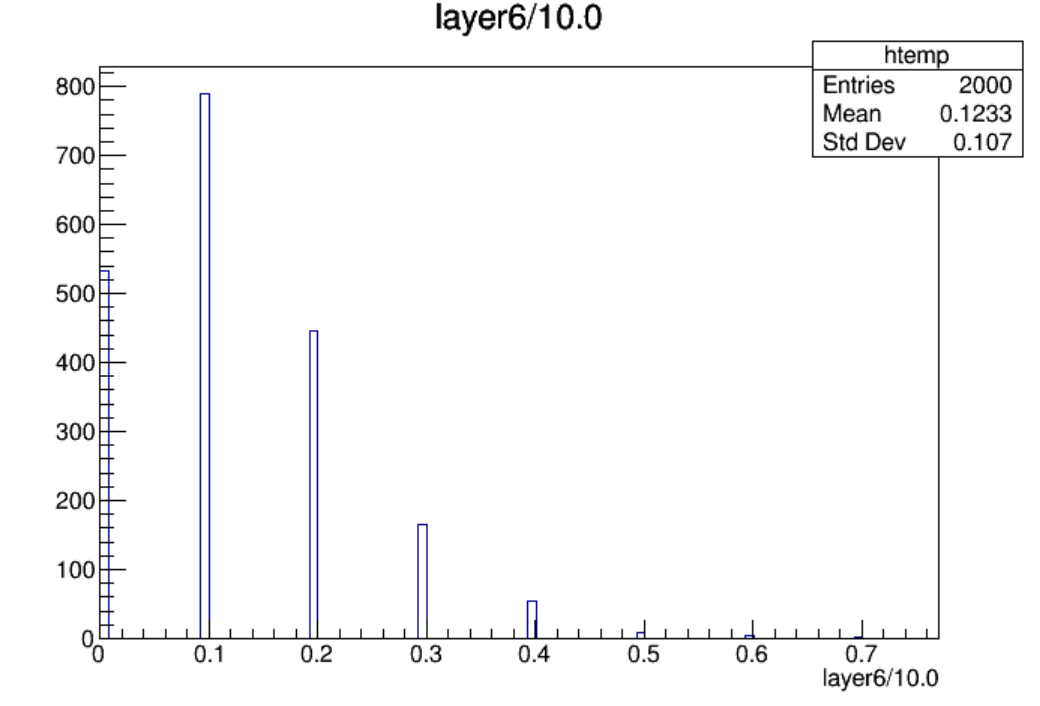 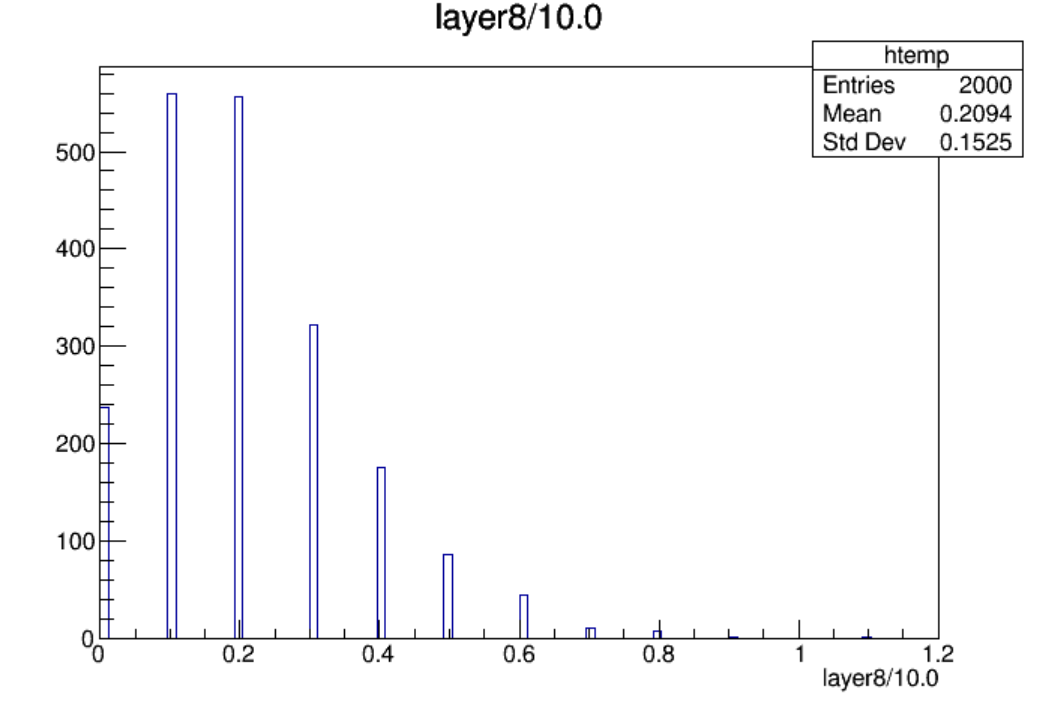 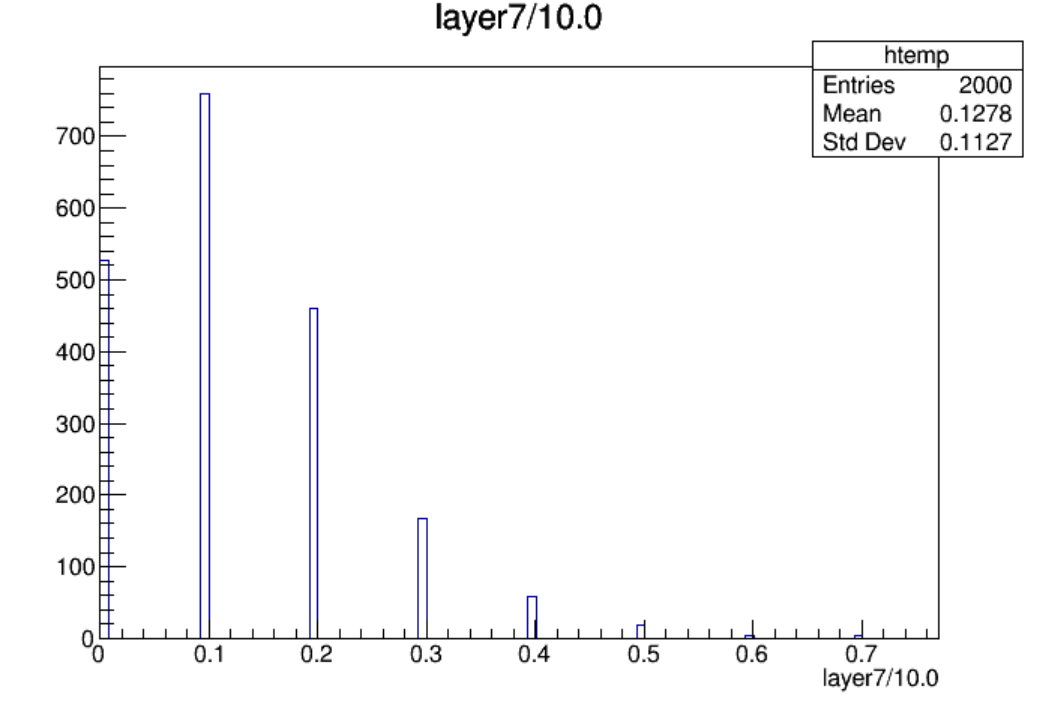 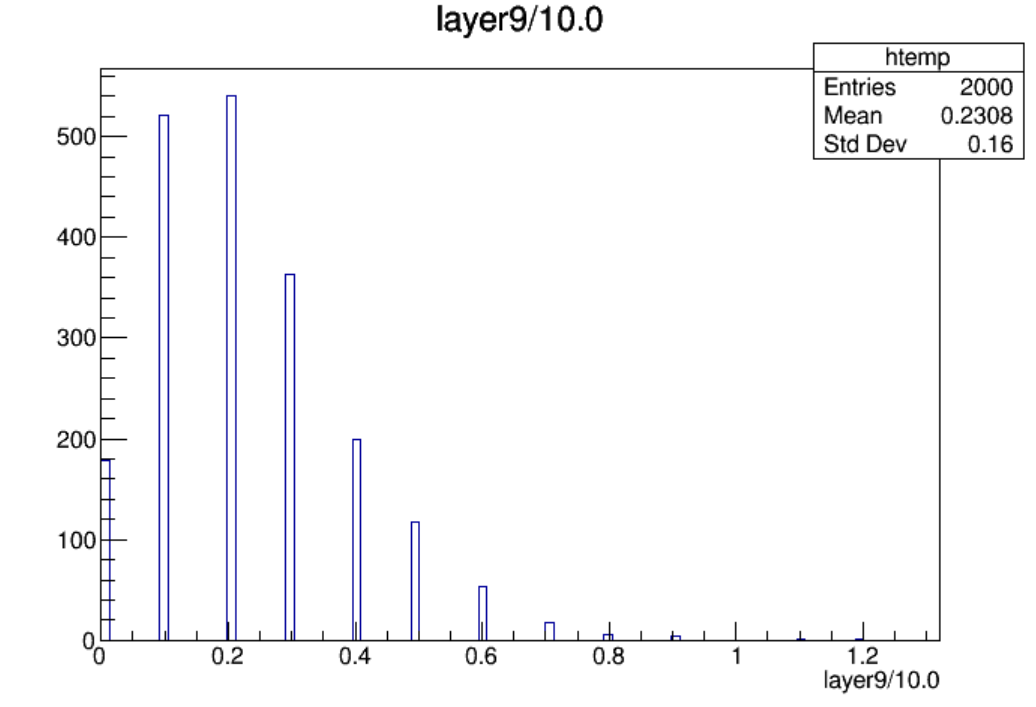 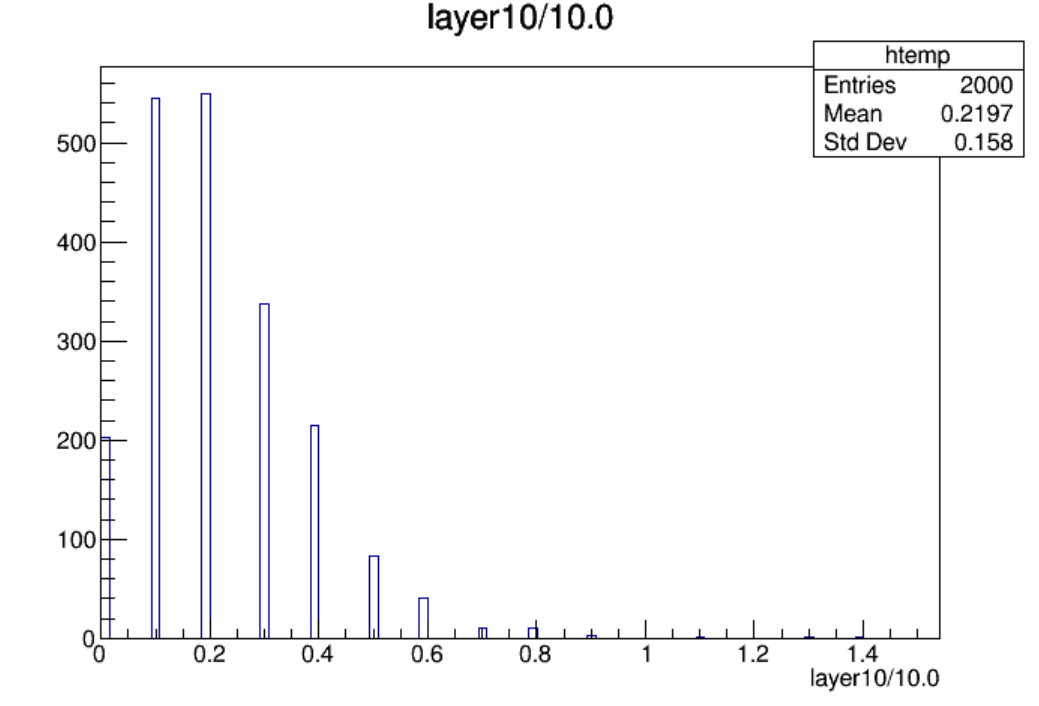 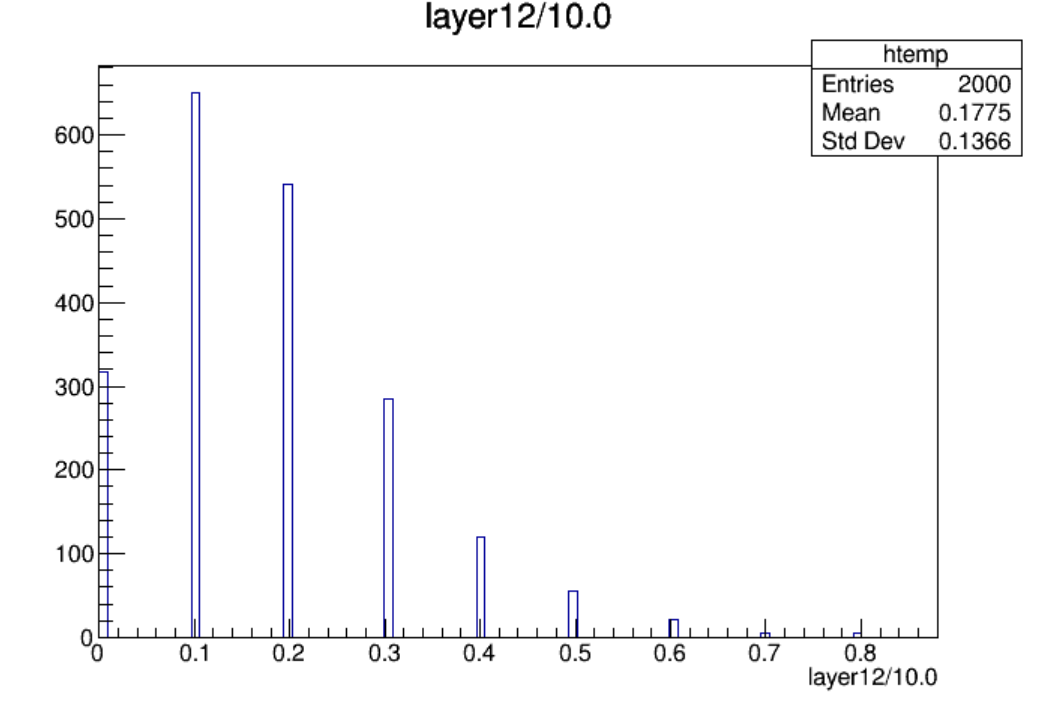 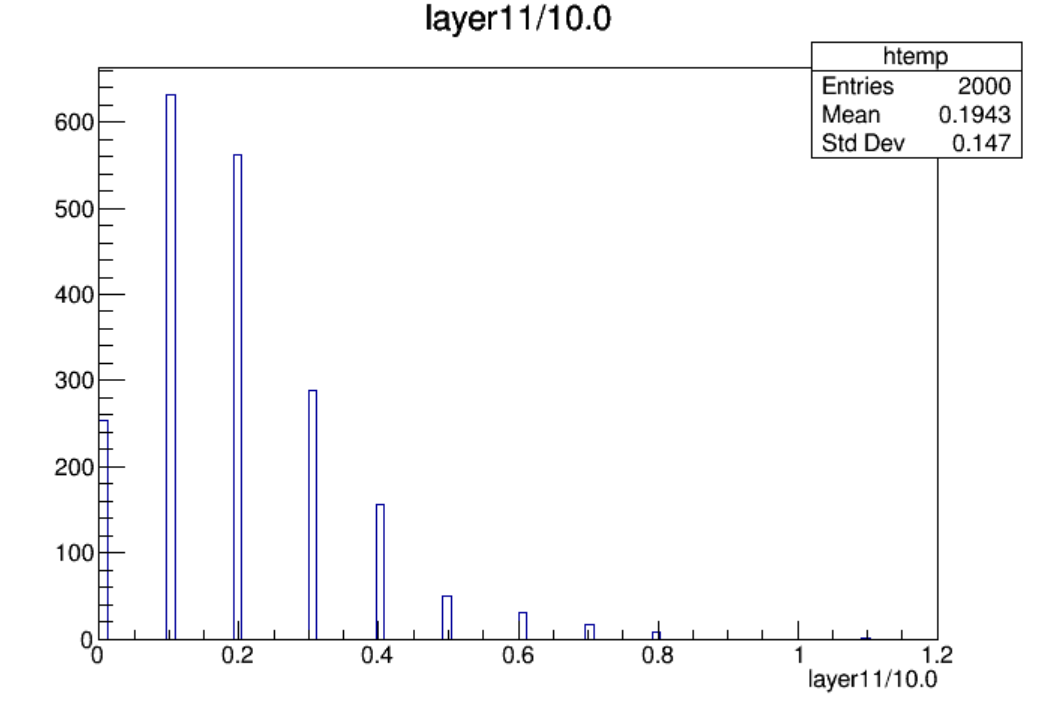 Hit Rate定义为：对应超层每秒钟着火的strip数/一层的表面积
High_Z, Whole_250310, endcap, 2000 files, 10BX:
High_Z, Whole_250310, endcap, 10 files, 10BX:
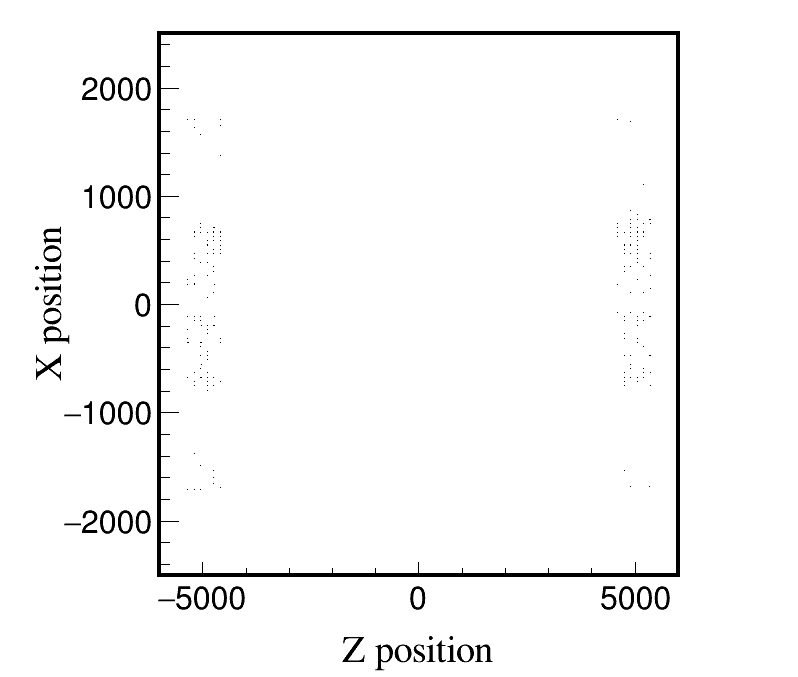 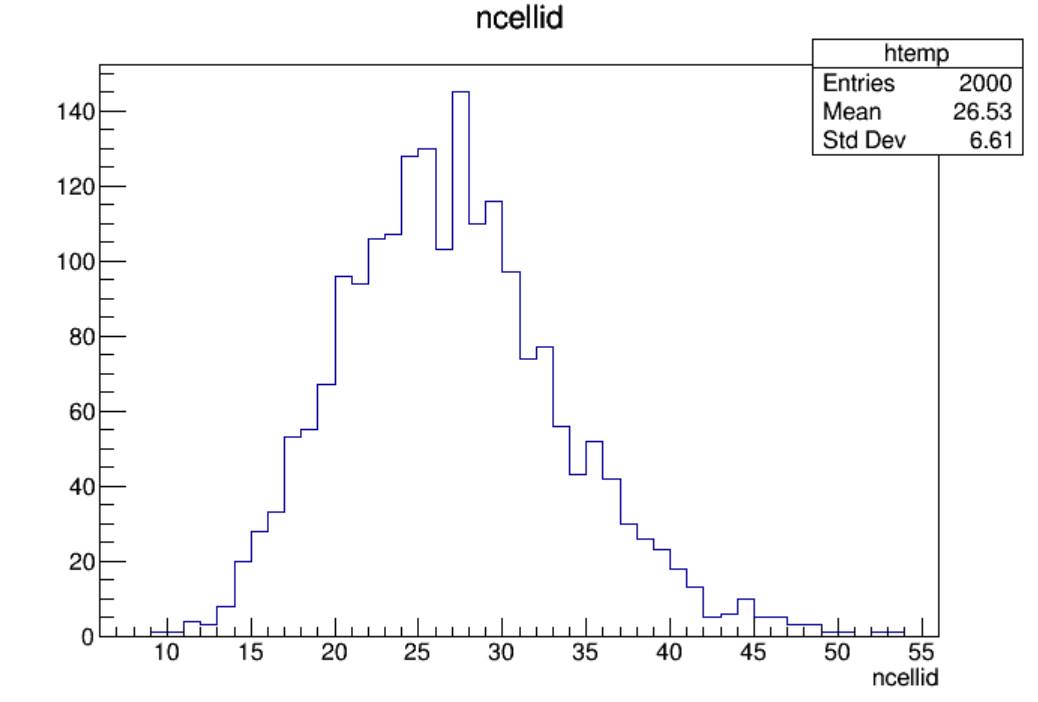 Distribution of ncellid
Max ncellid: 53
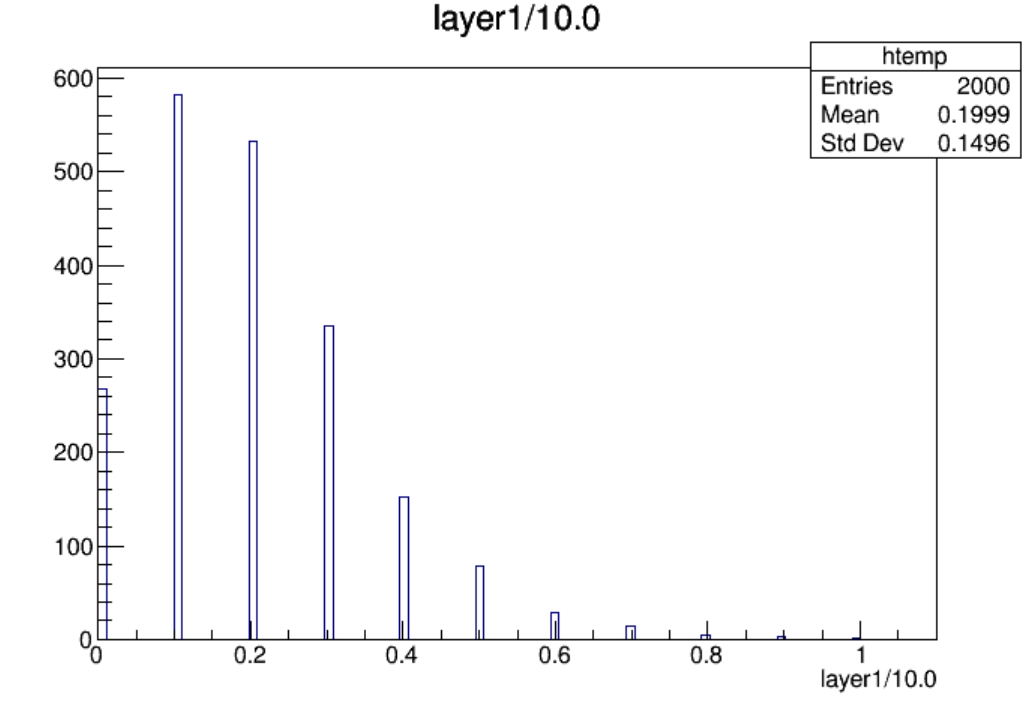 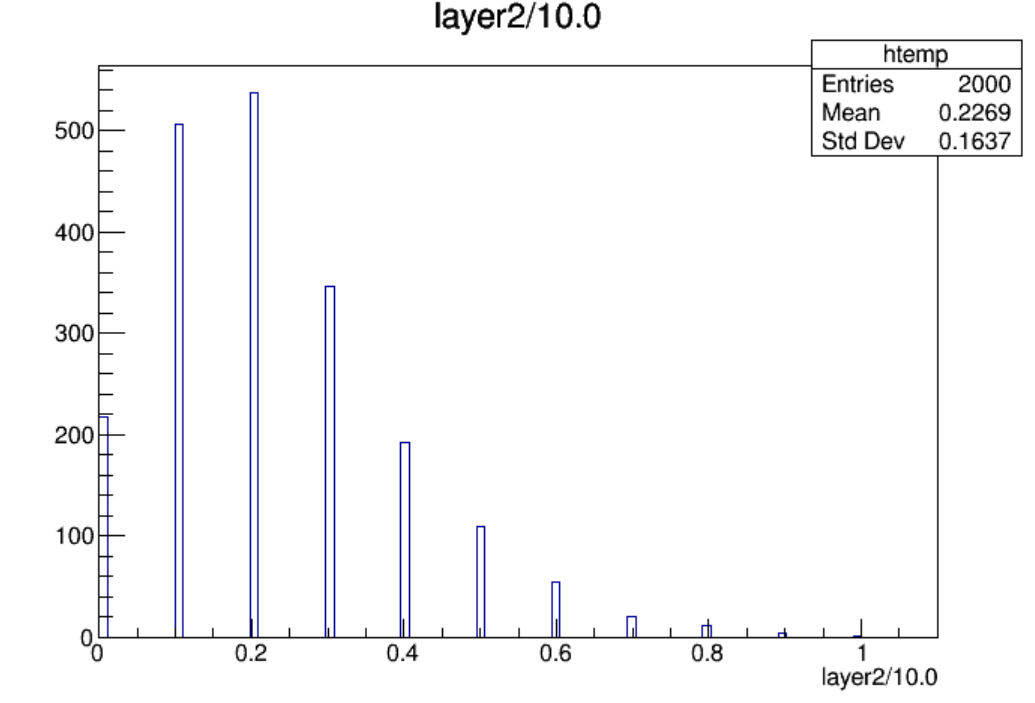 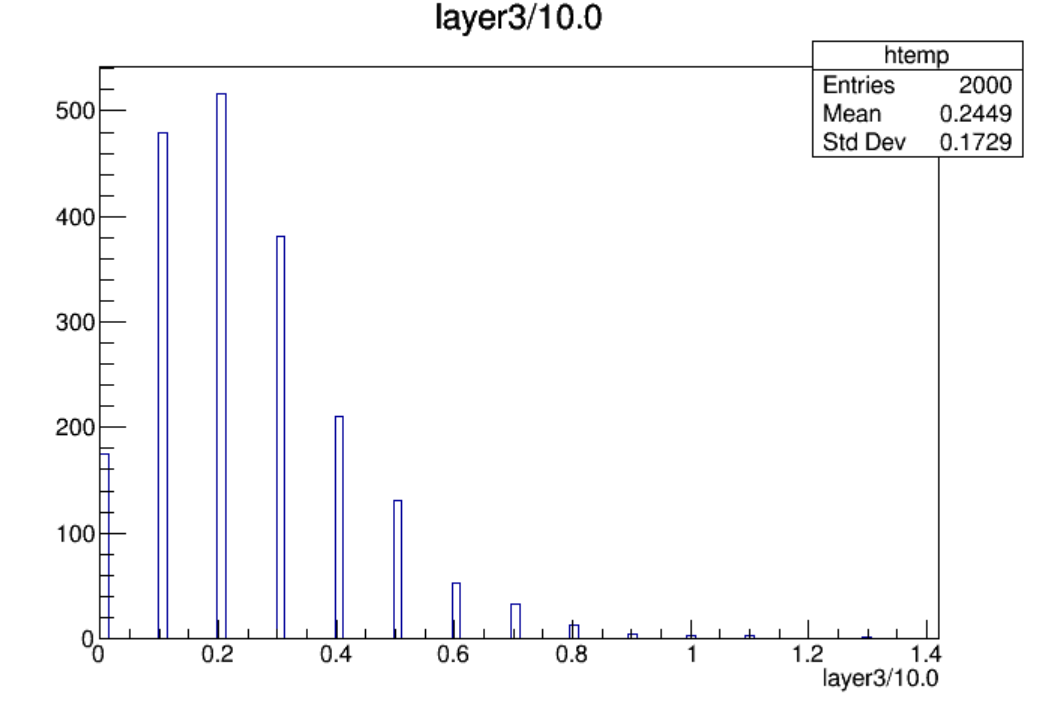 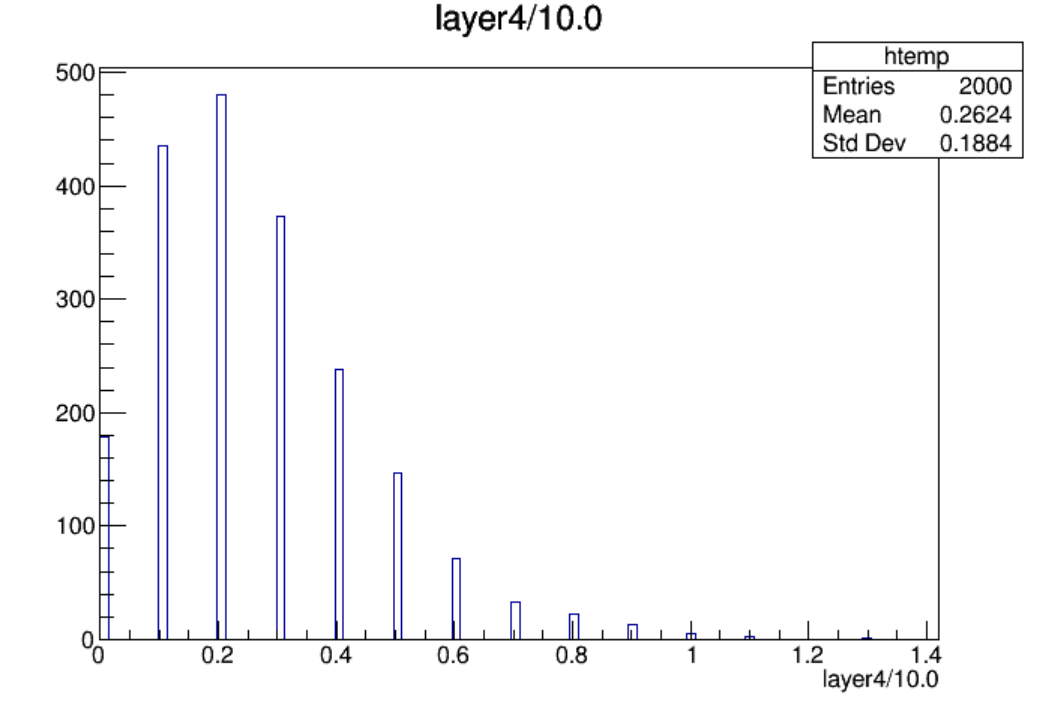 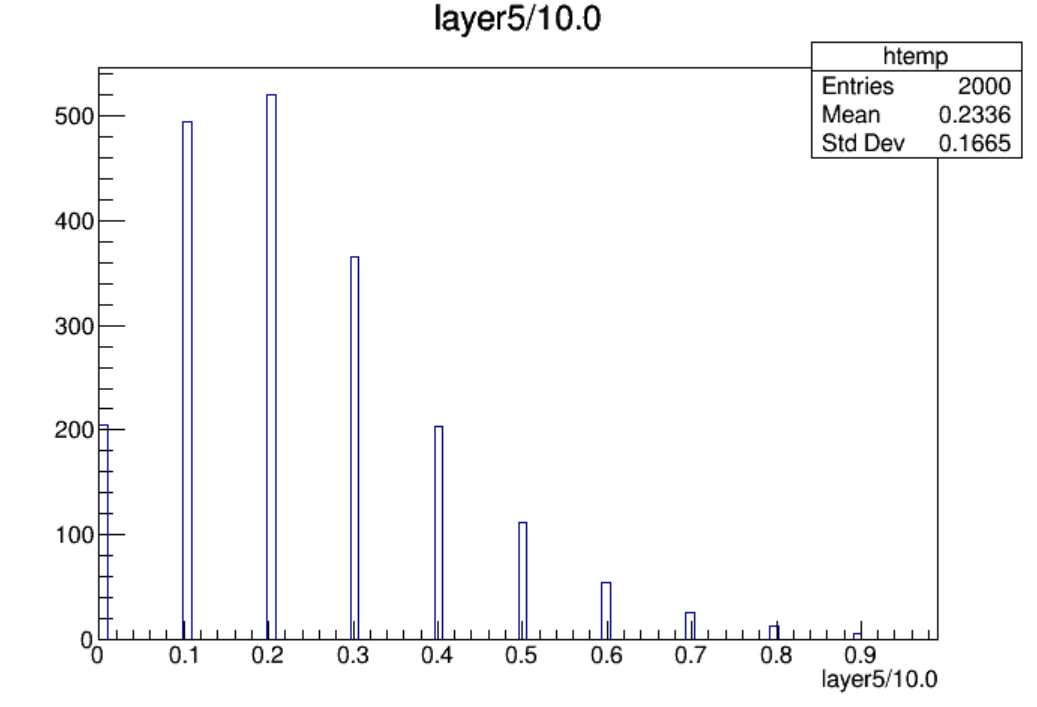 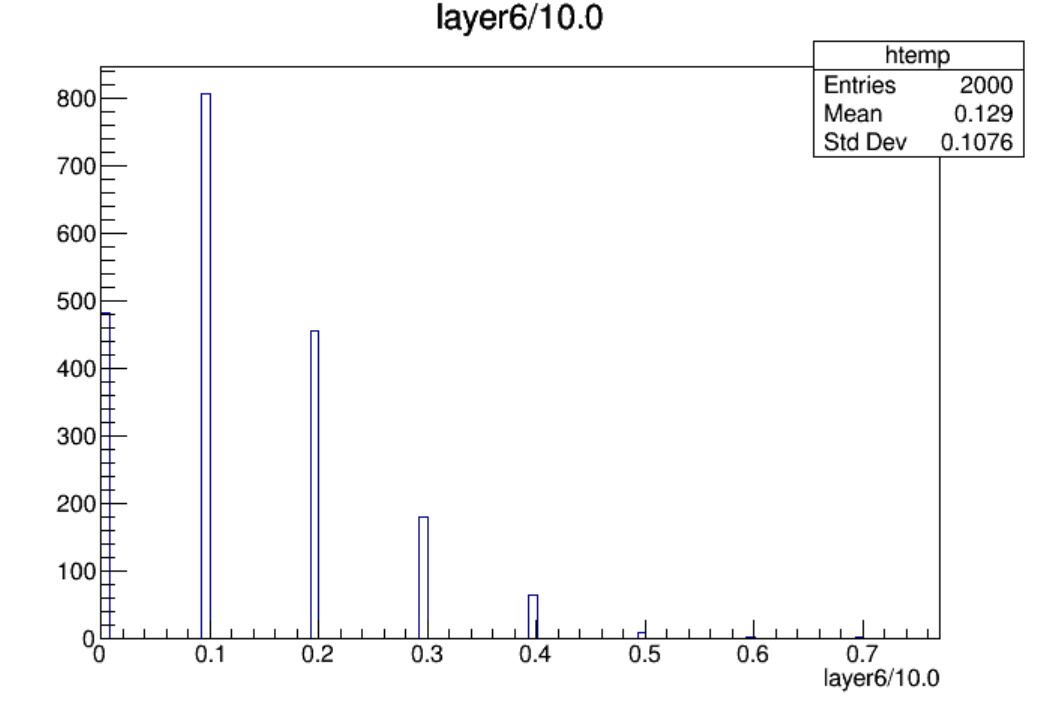 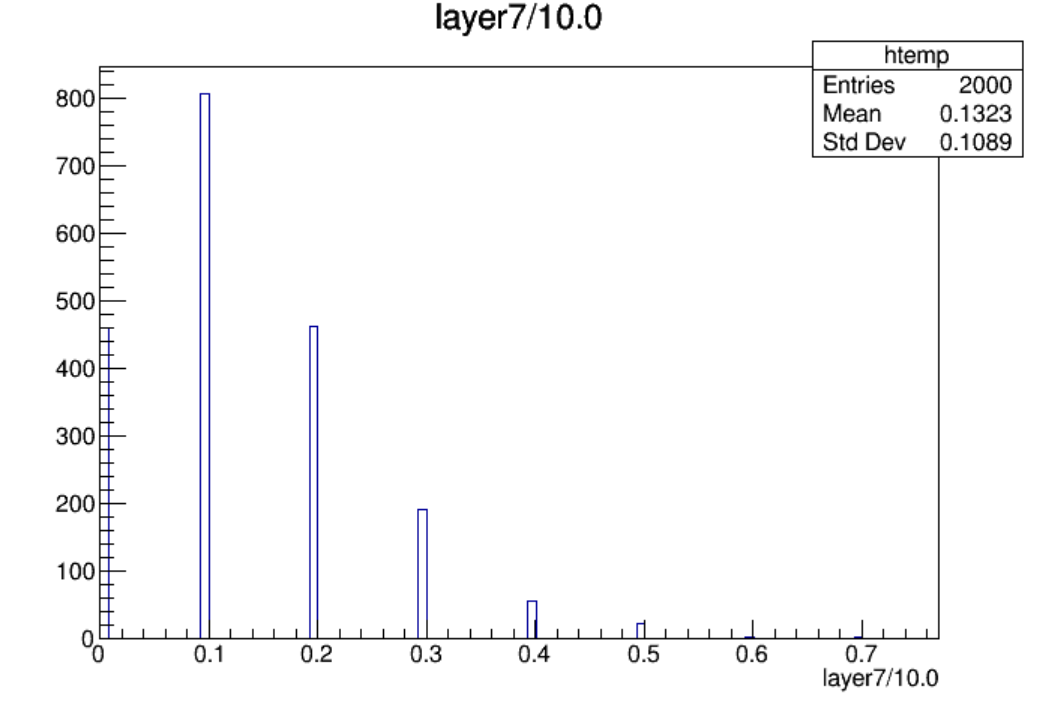 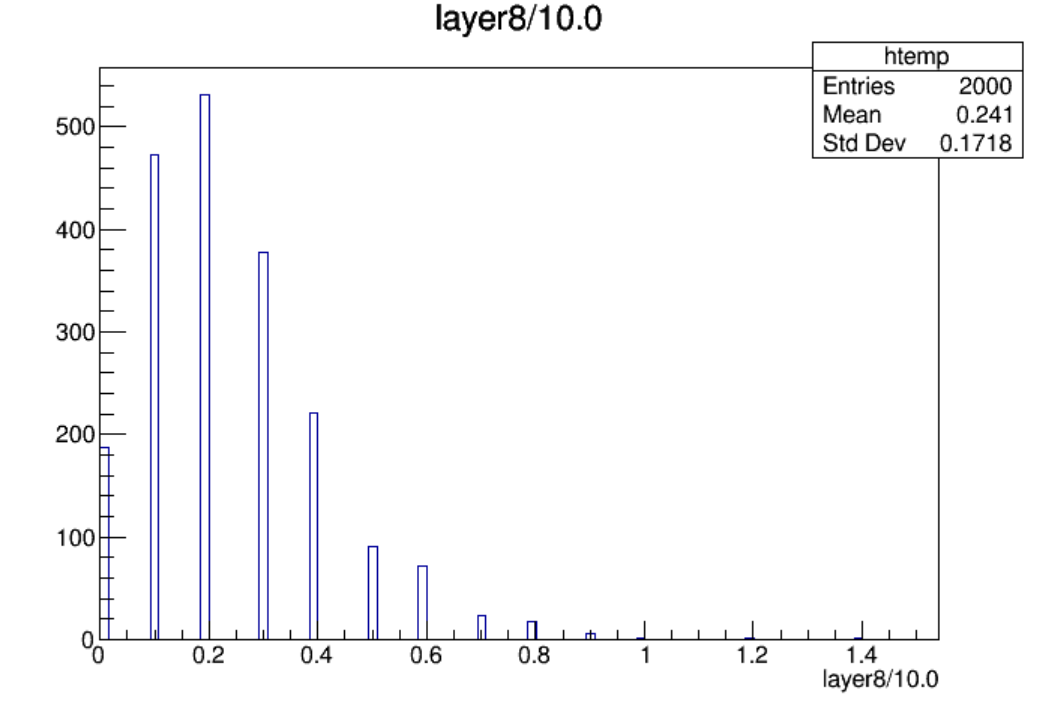 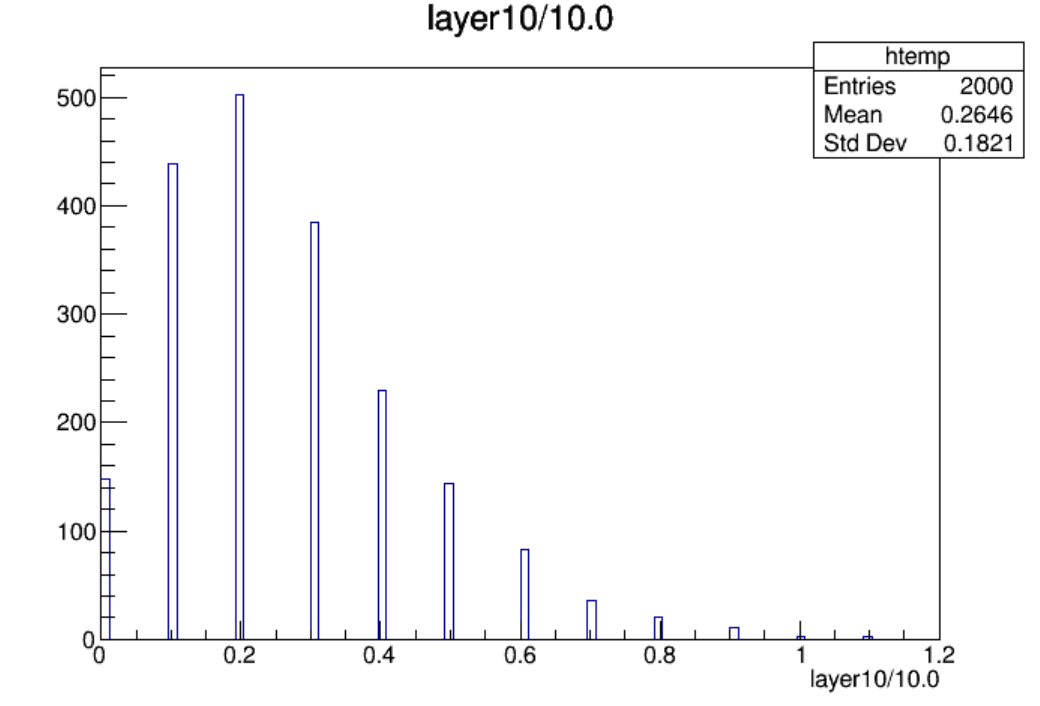 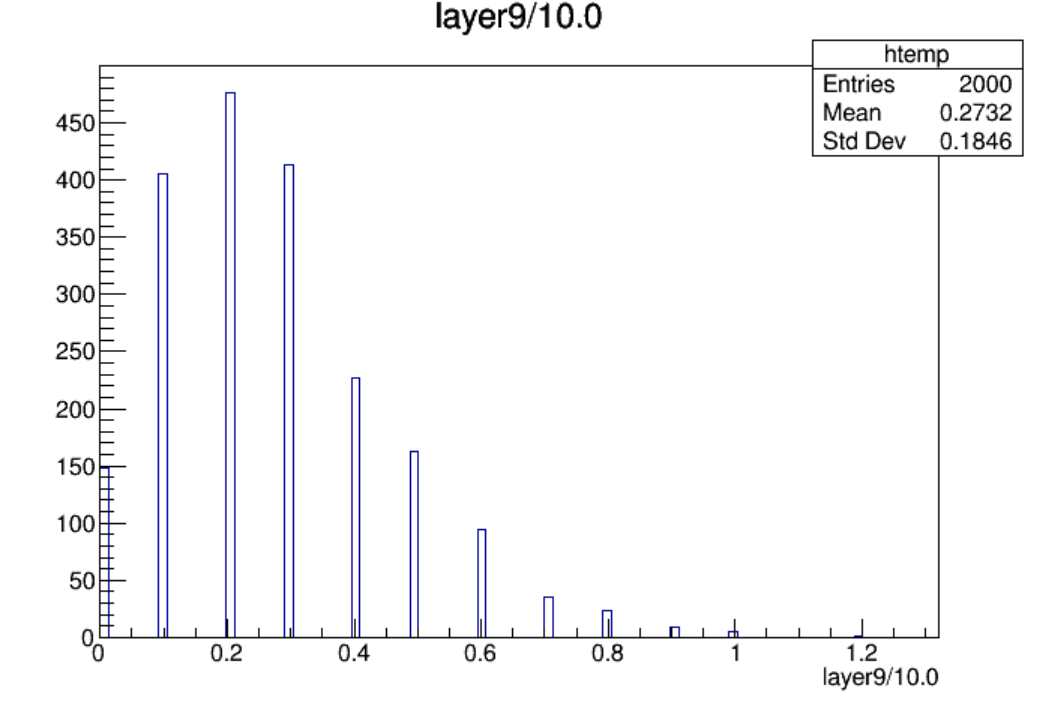 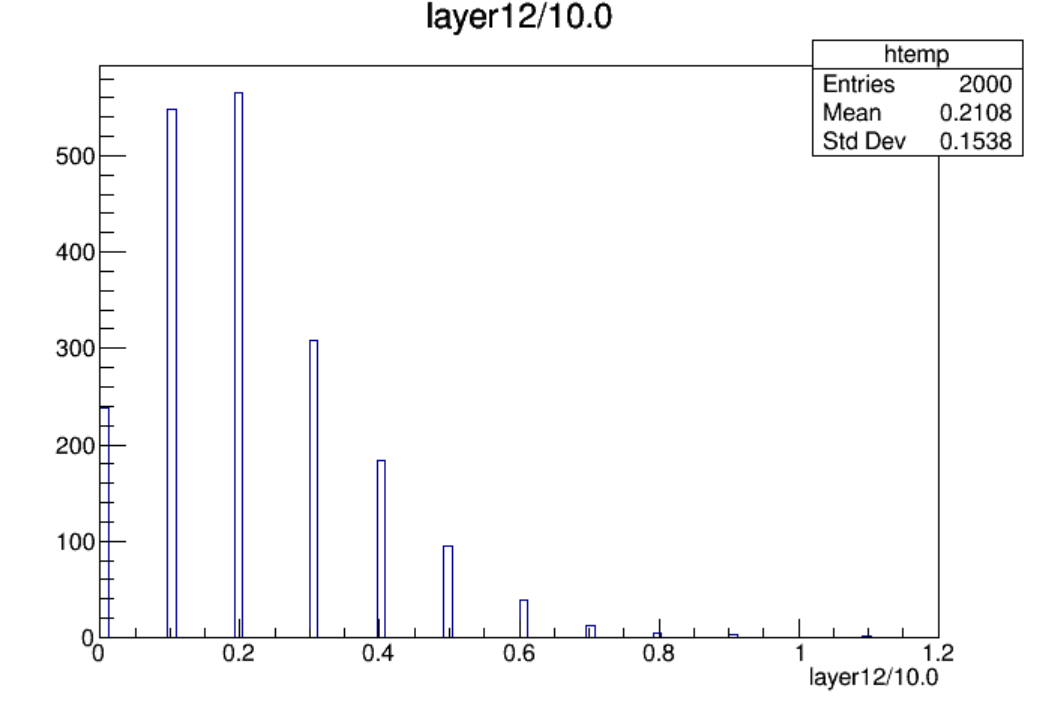 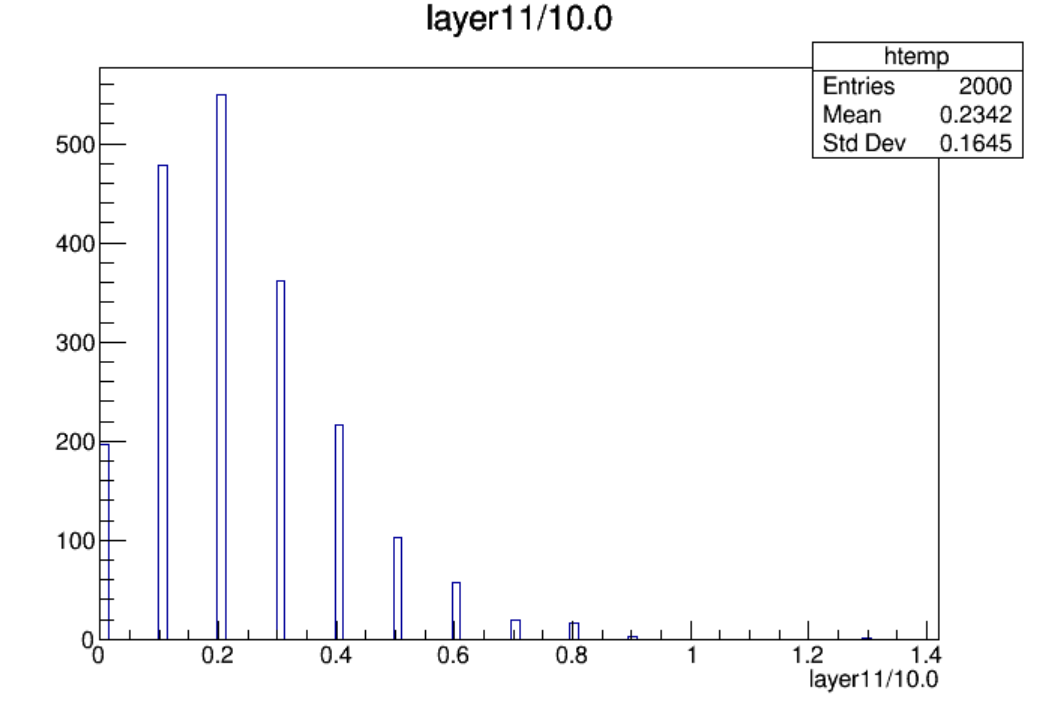 Hit Rate定义为：对应超层每秒钟着火的strip数/一层的表面积